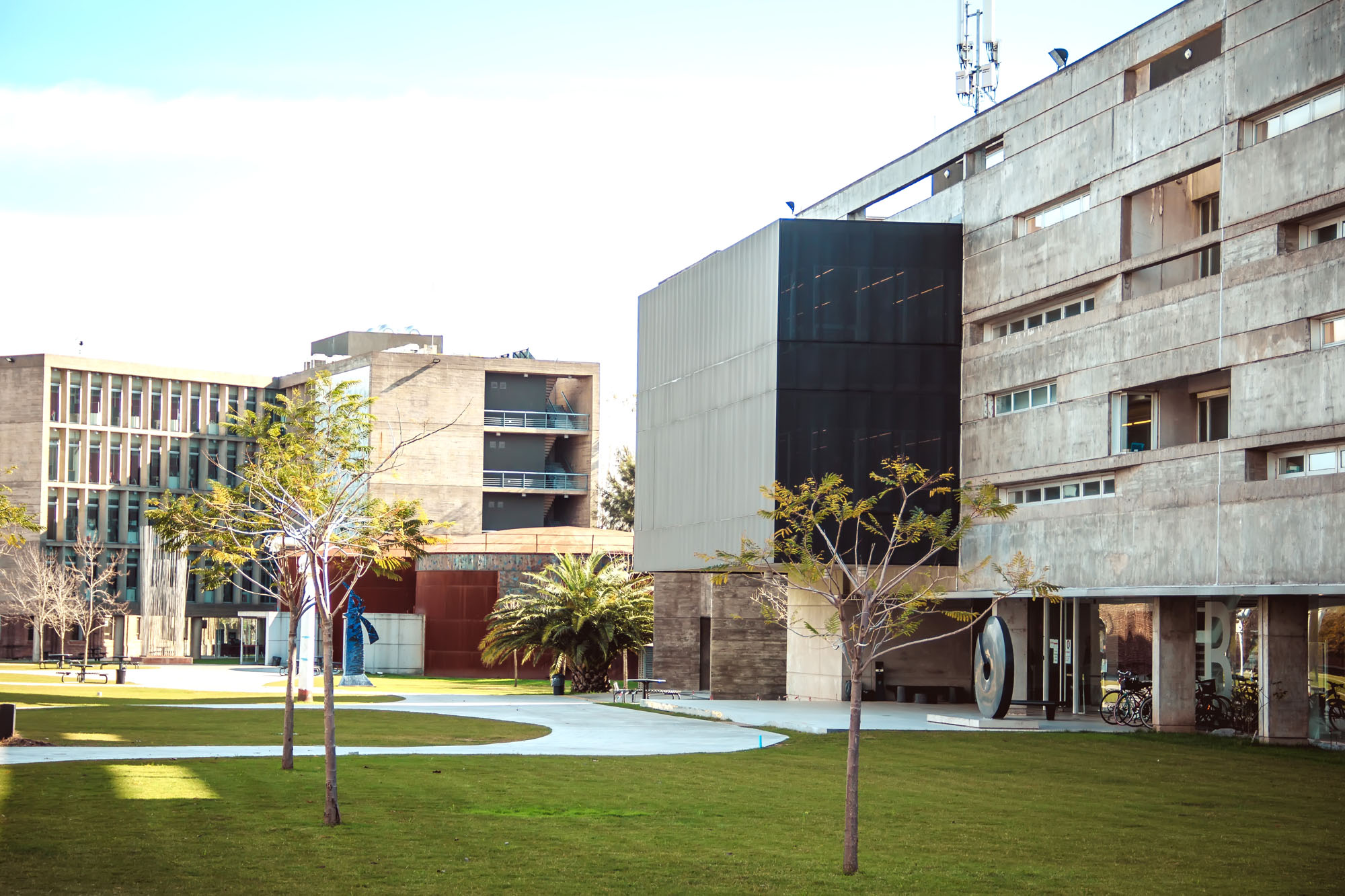 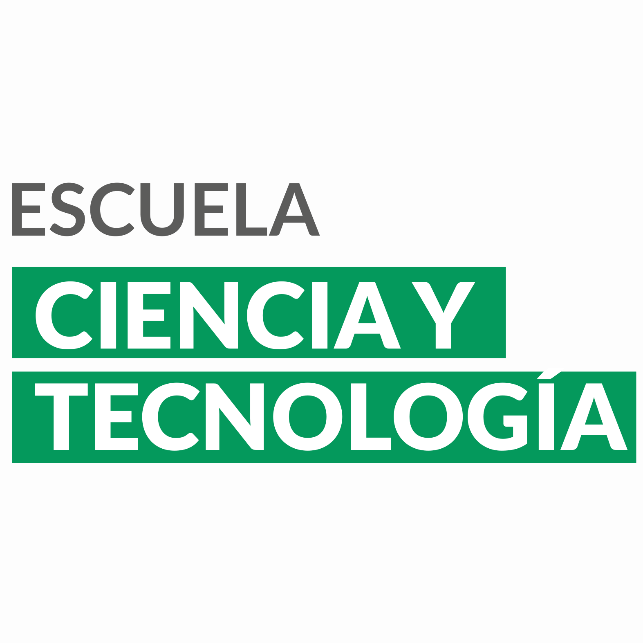 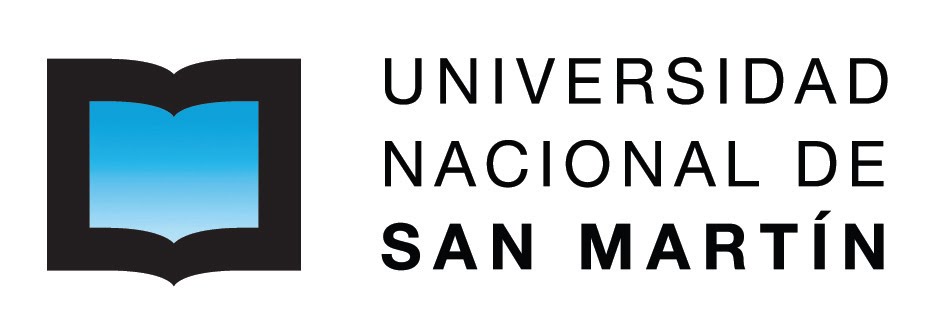 Federico Golmar
fgolmar@unsam.edu.ar
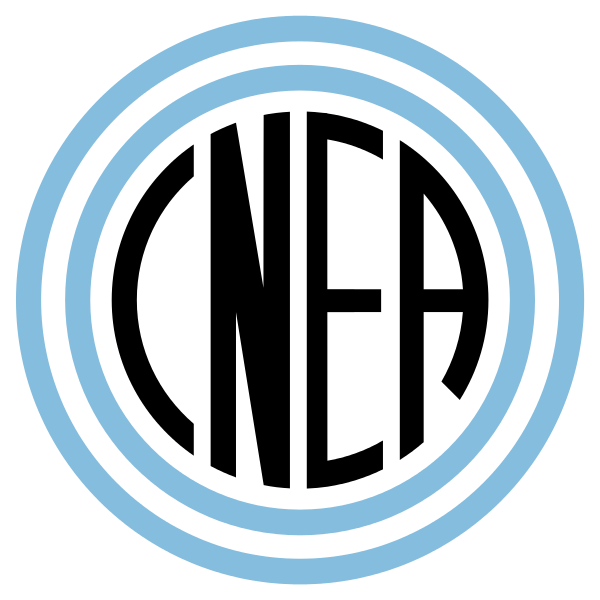 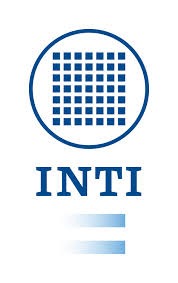 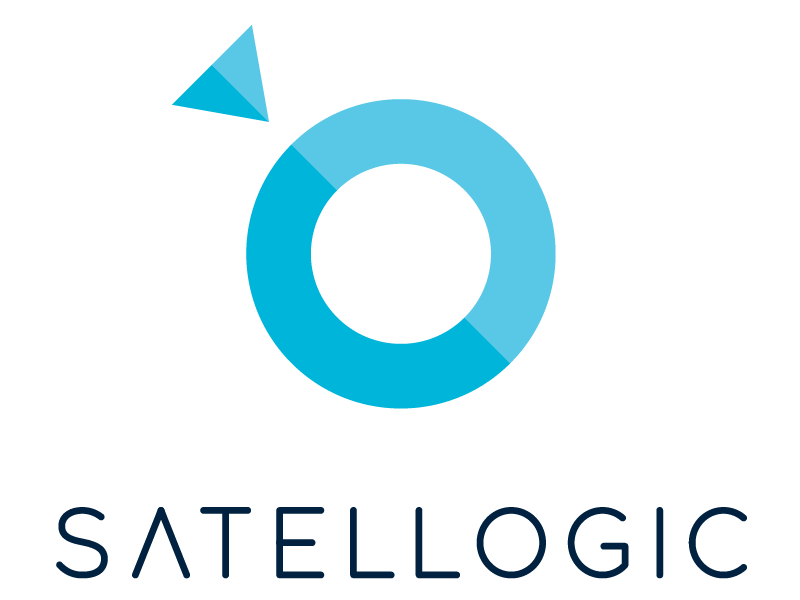 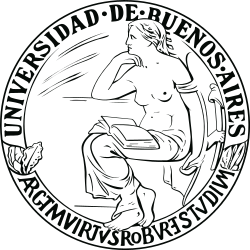 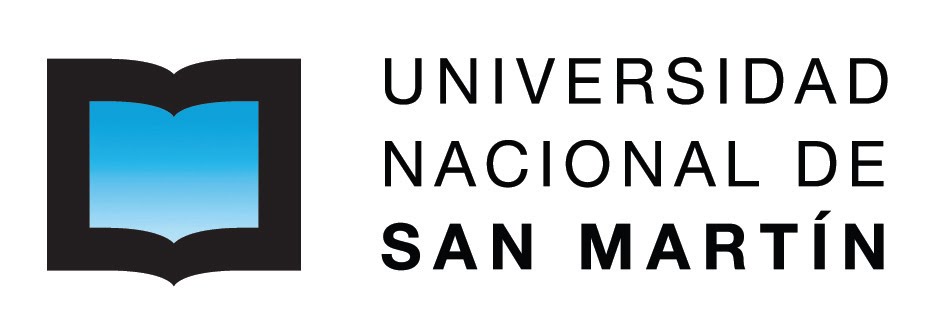 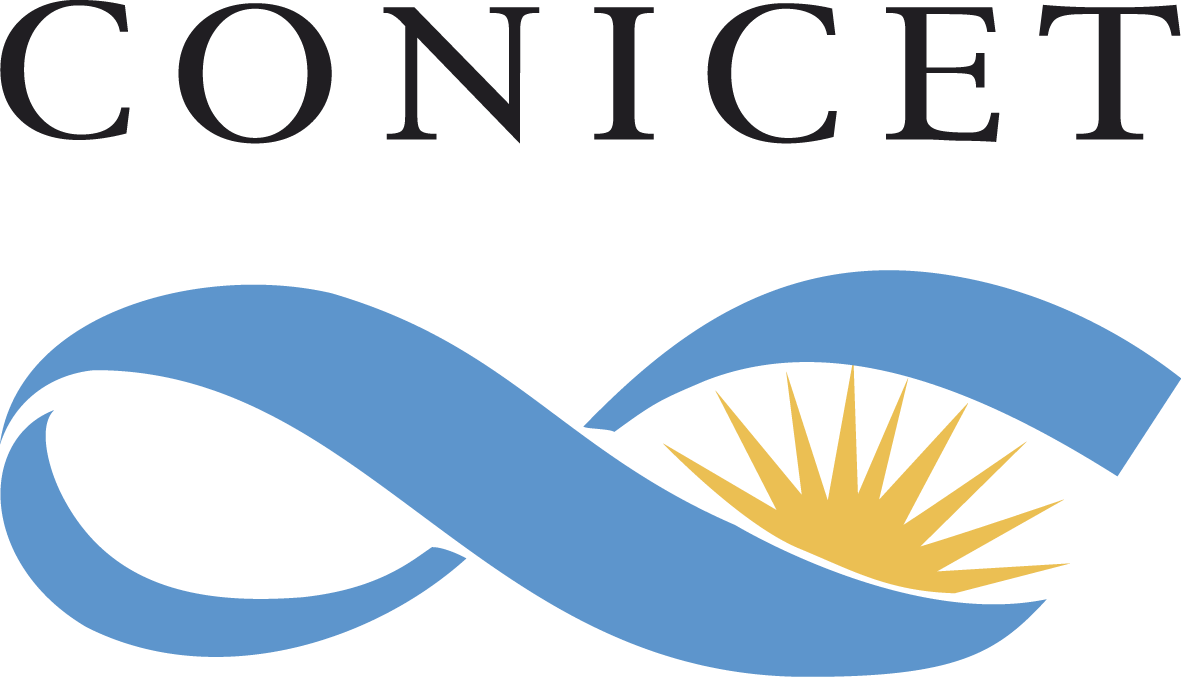 LabOSat: plataforma electrónica para realizar experimentos en satélites
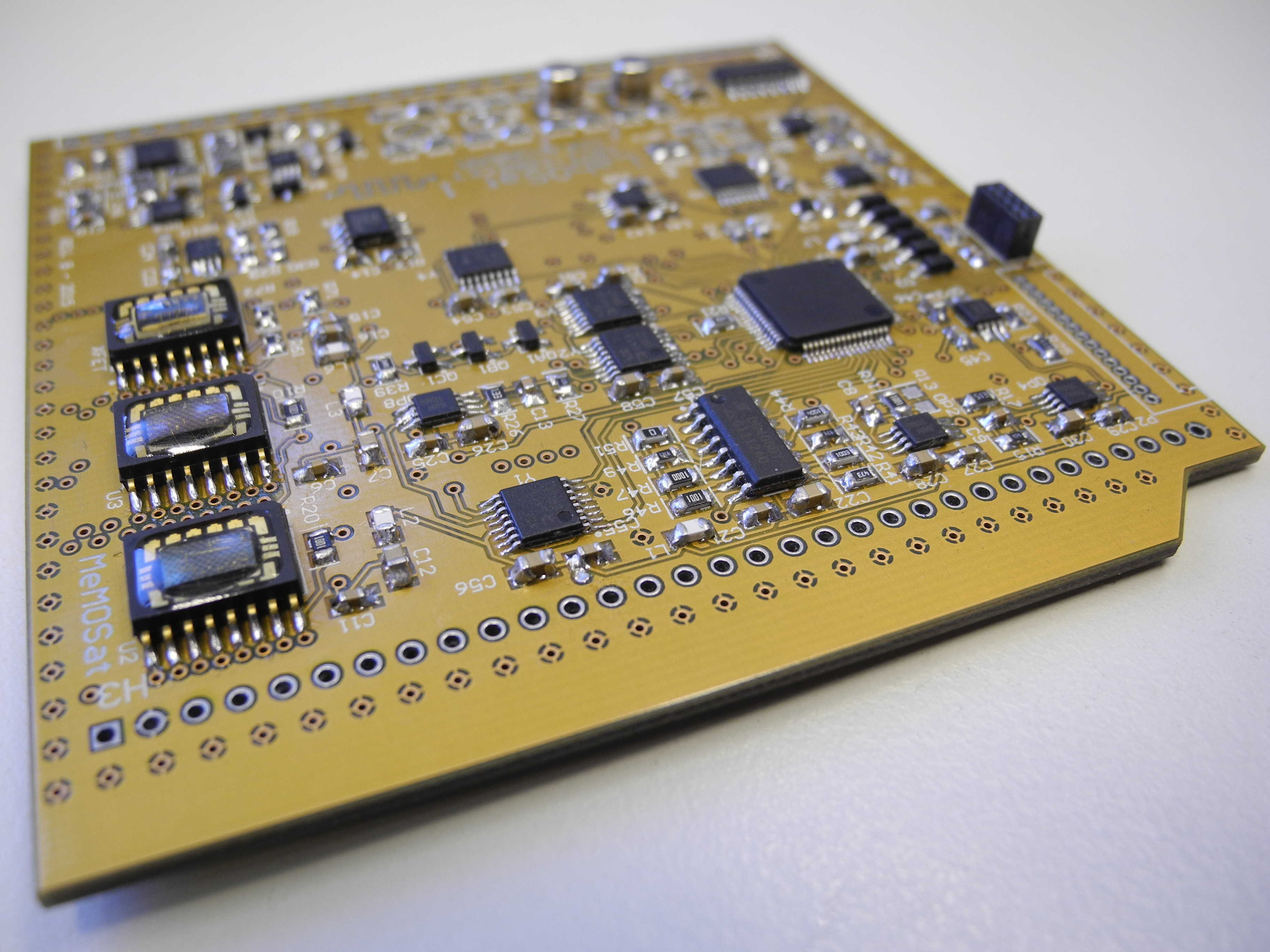 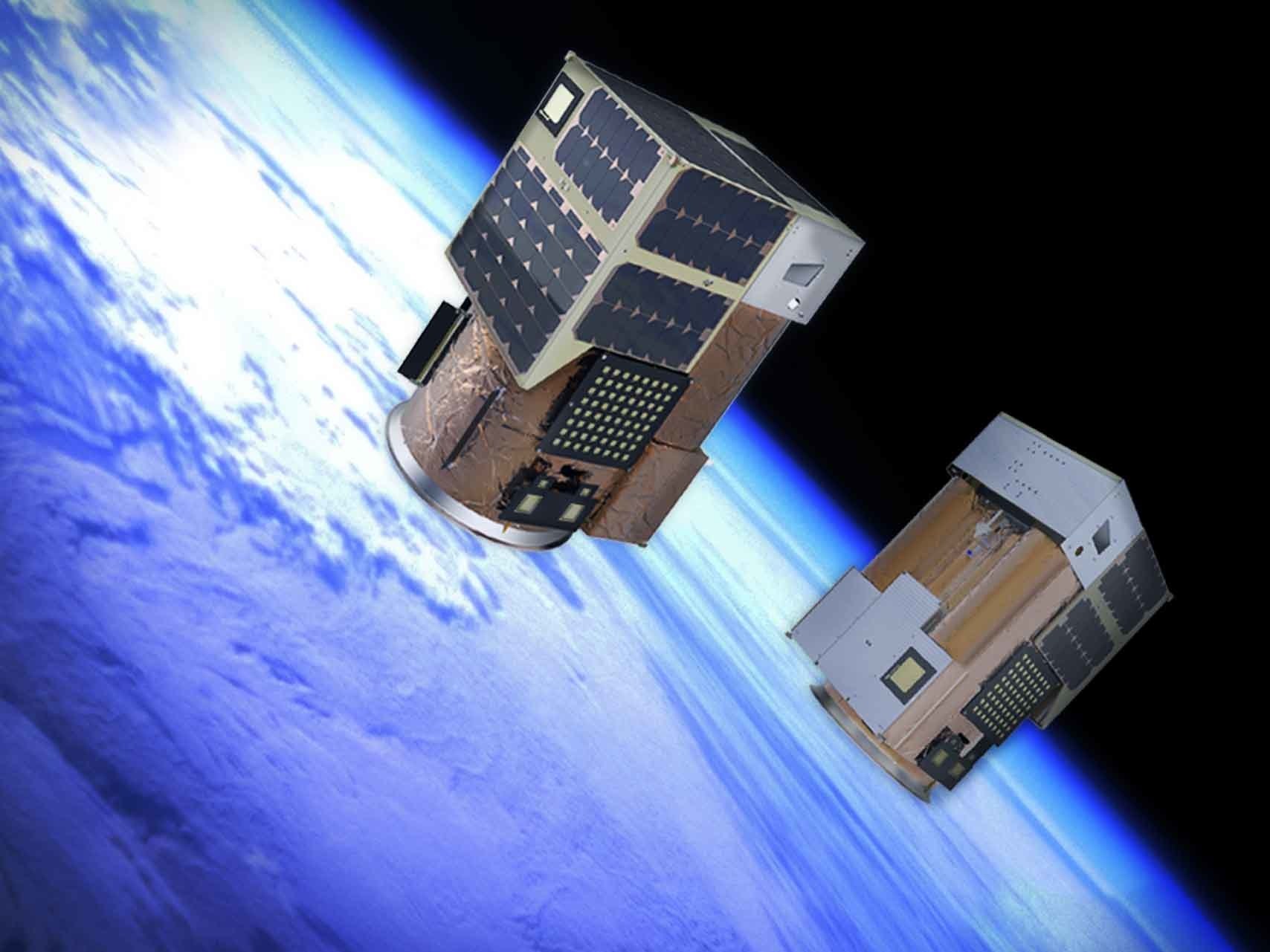 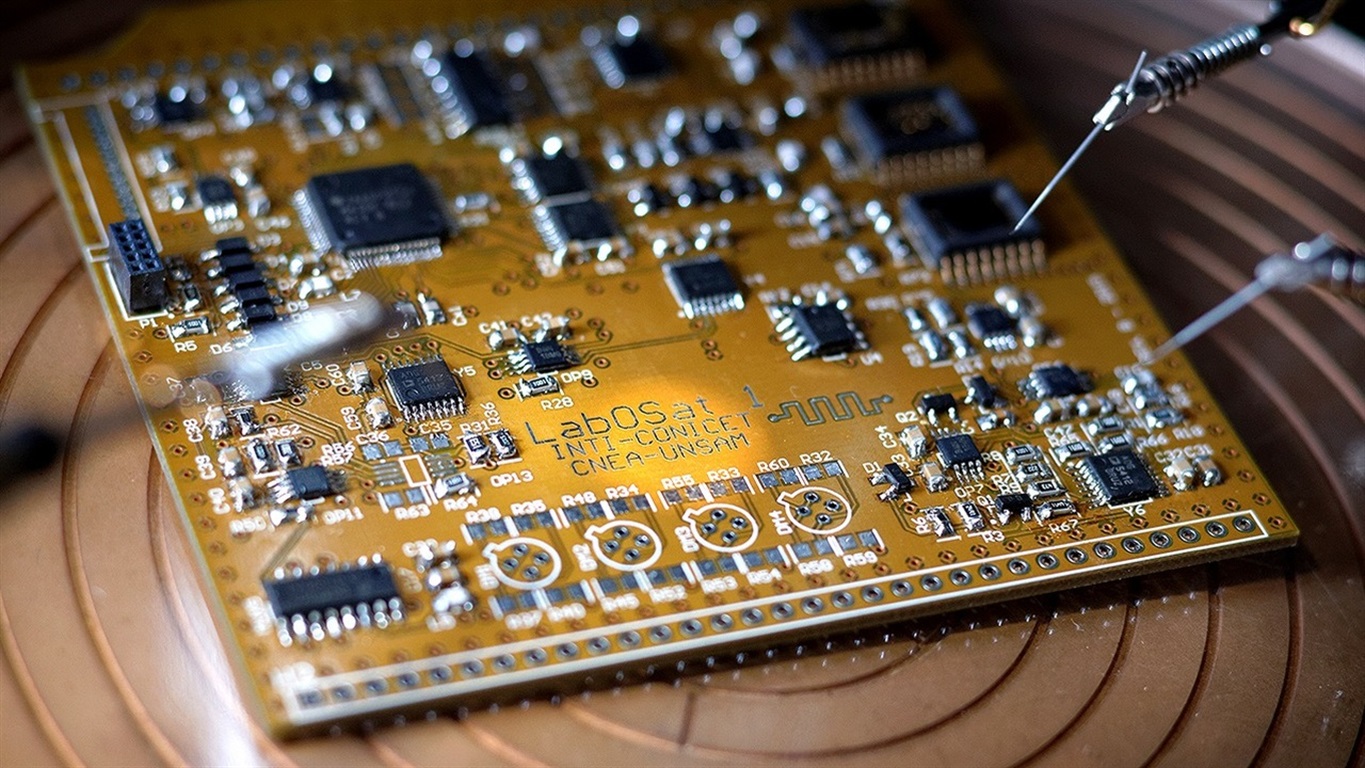 Federico Golmar
  ECyT.UNSAM  CONICET
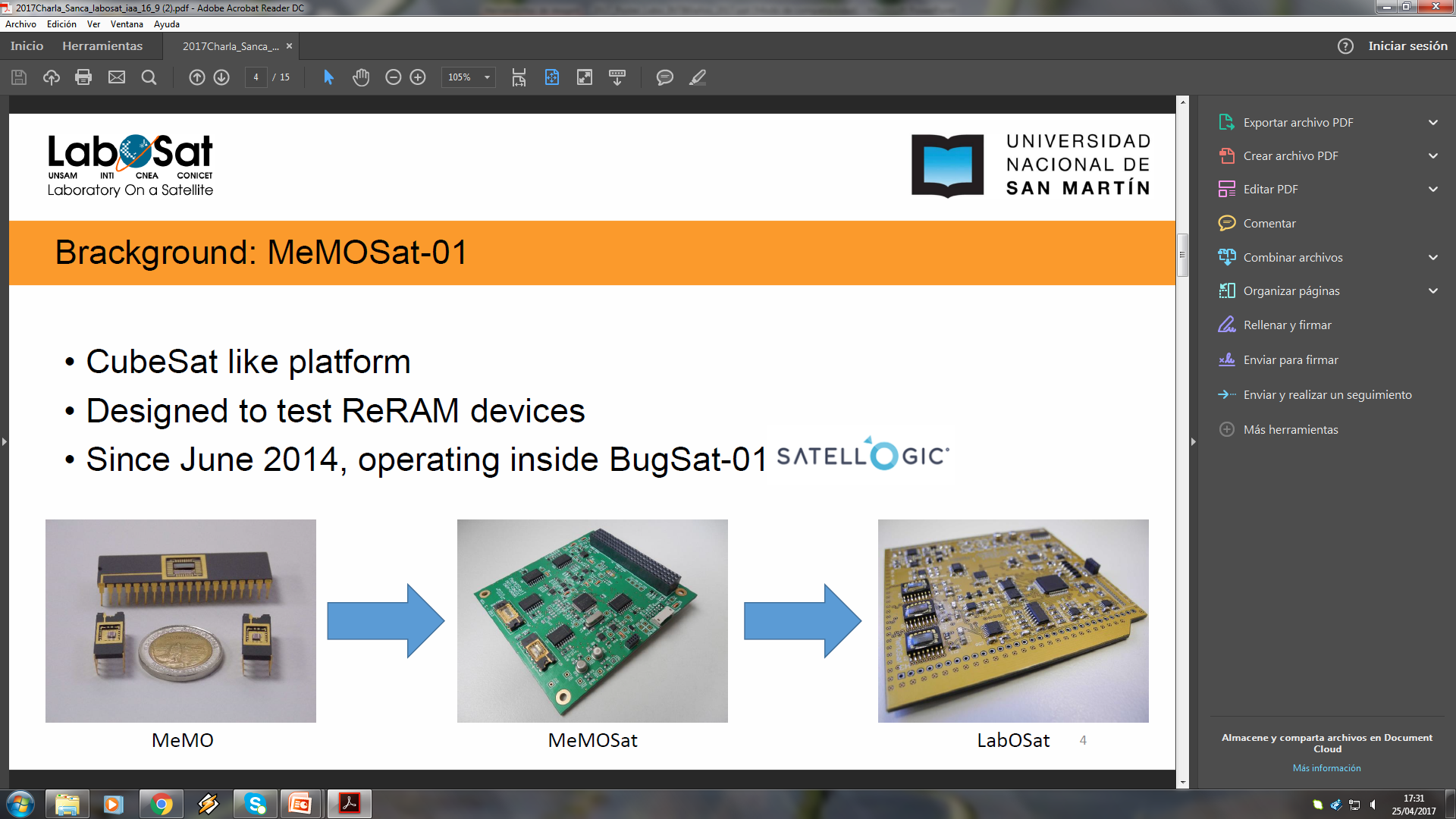 Plan de vuelo
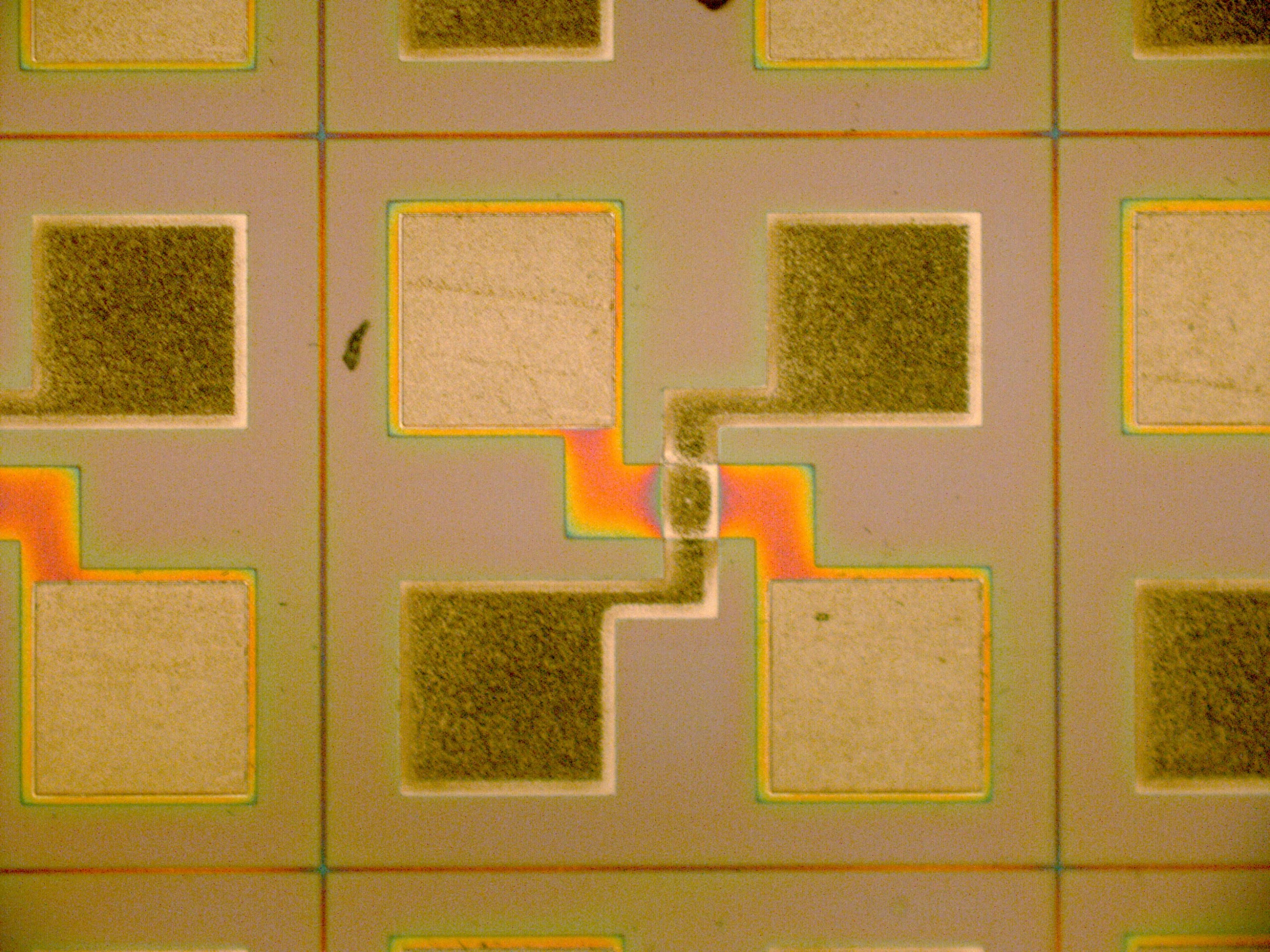 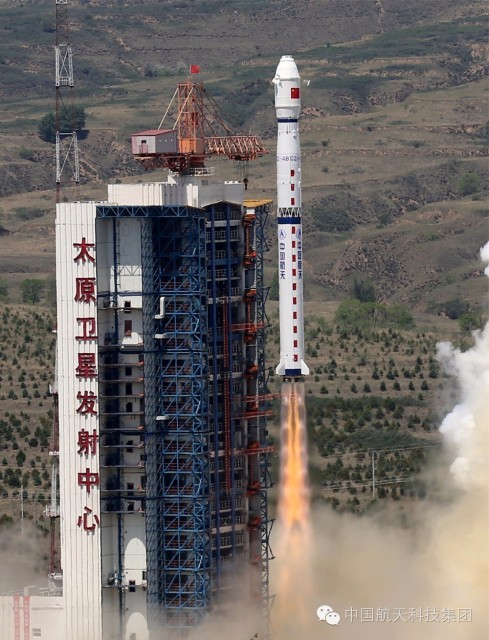 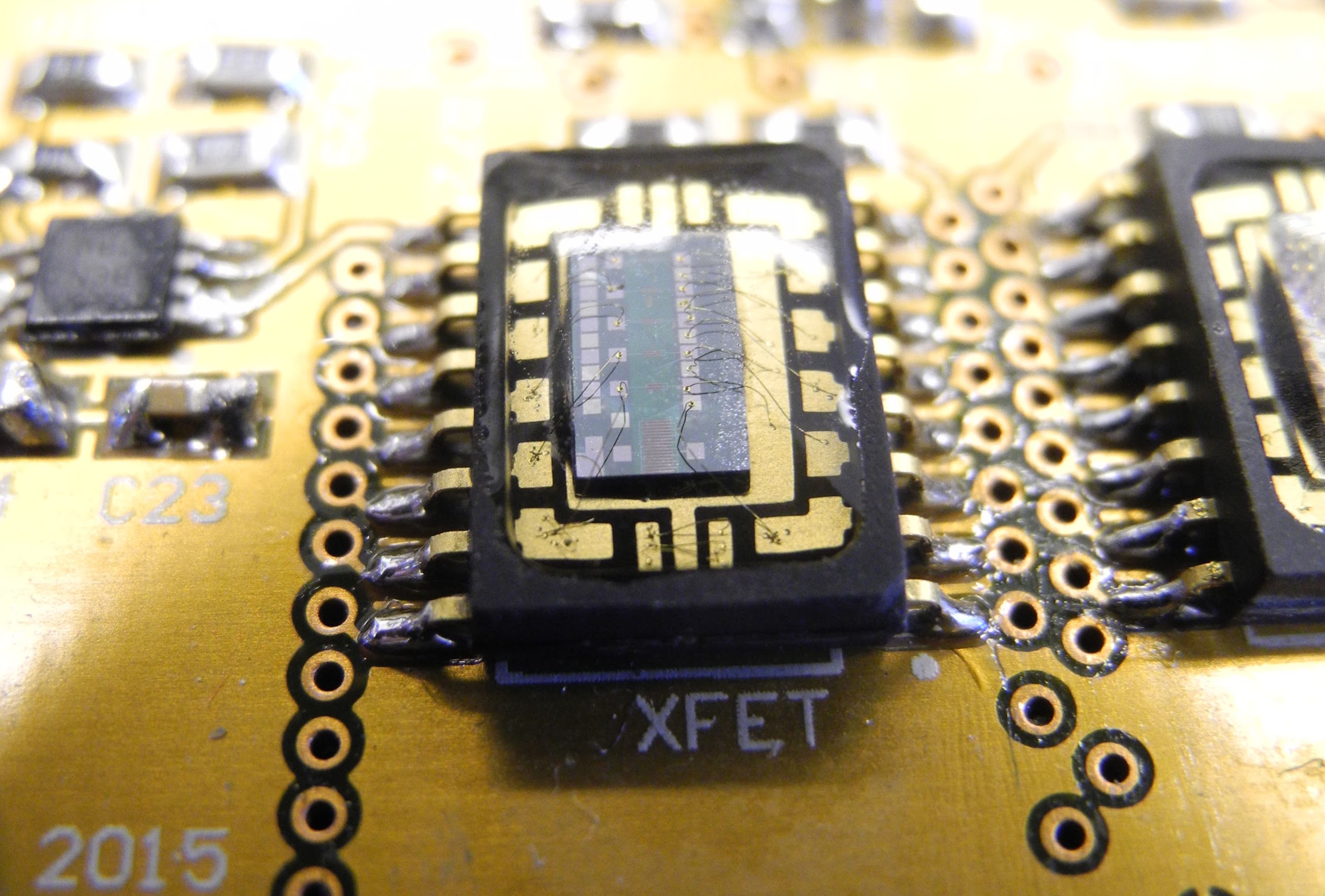 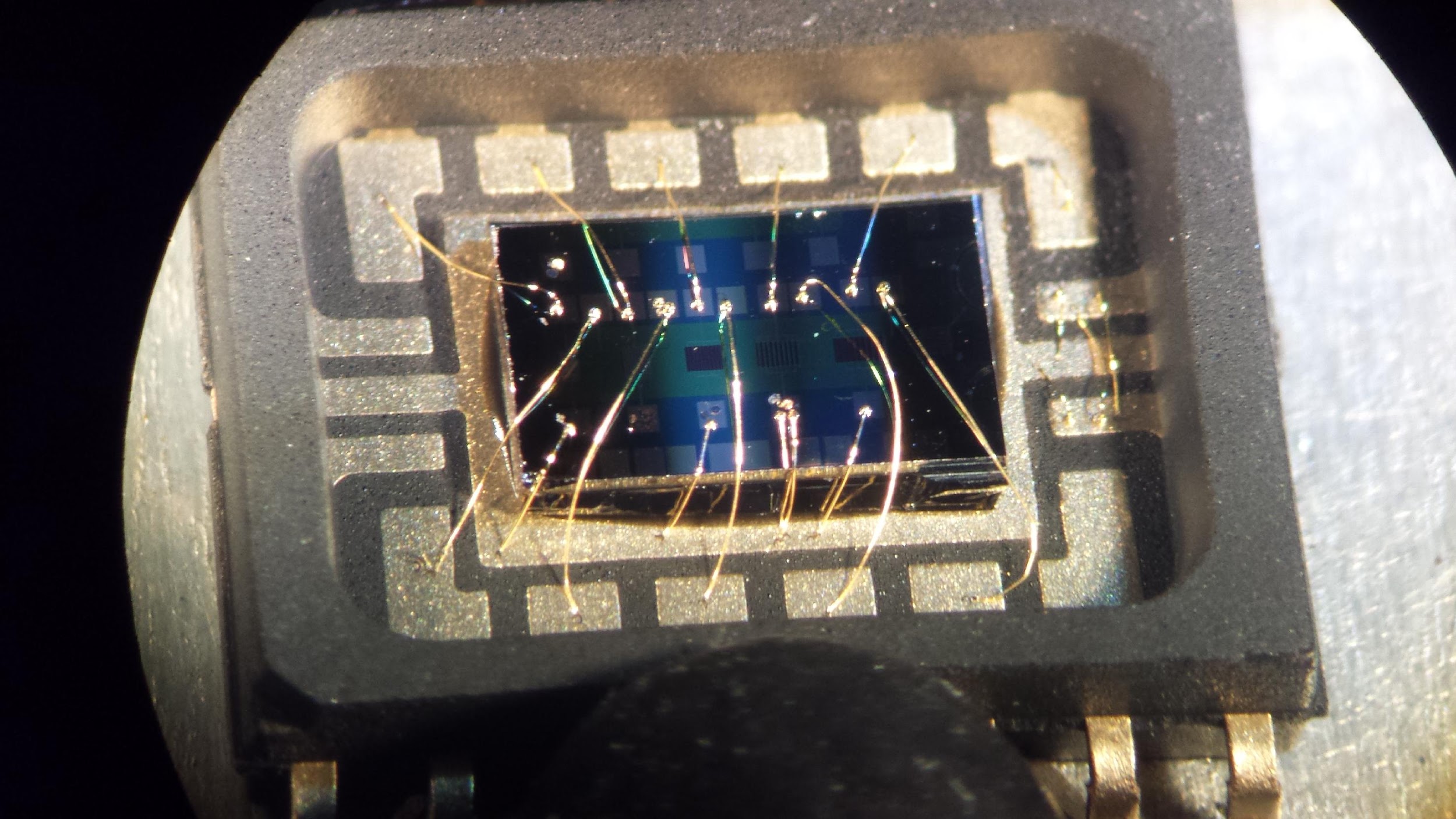 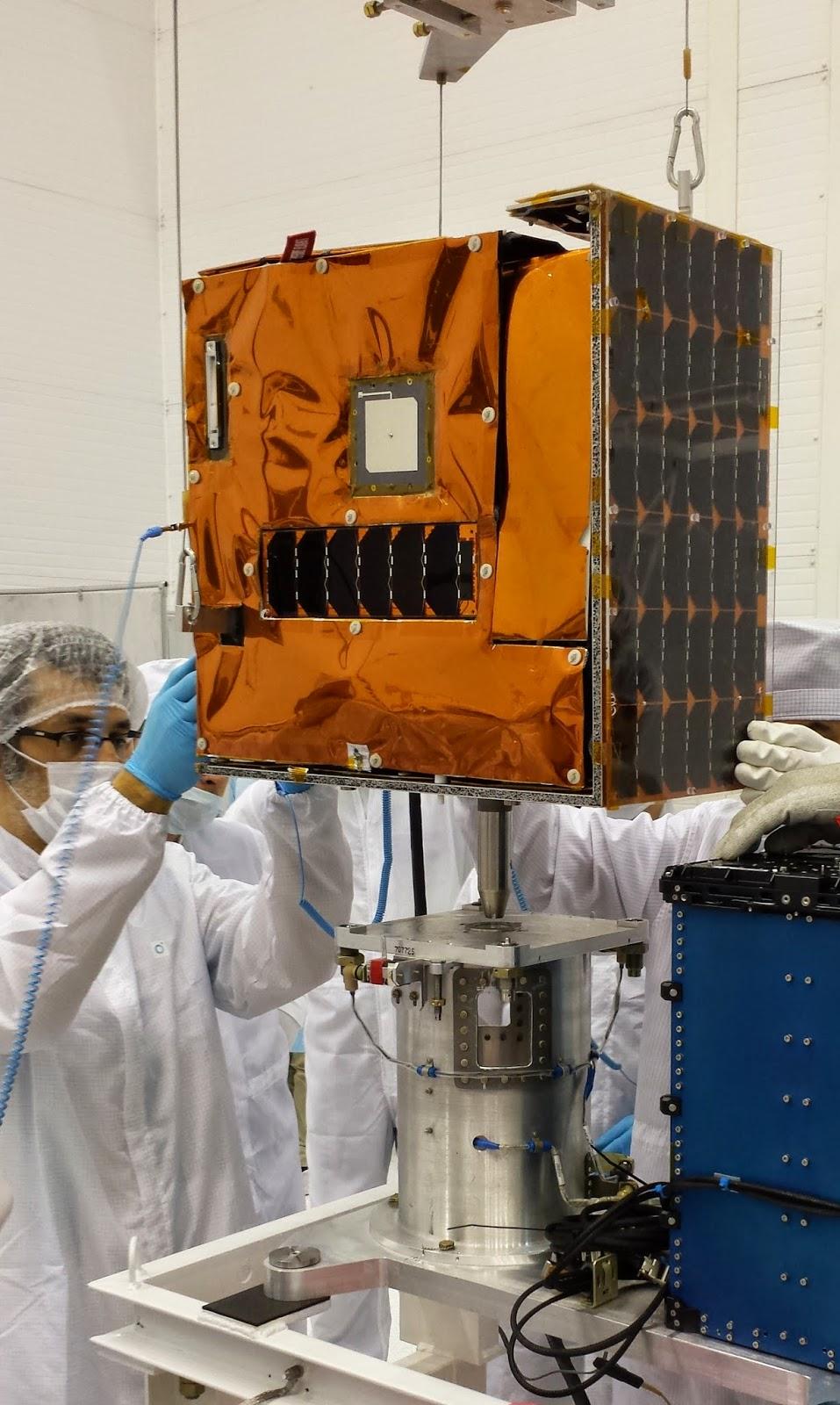 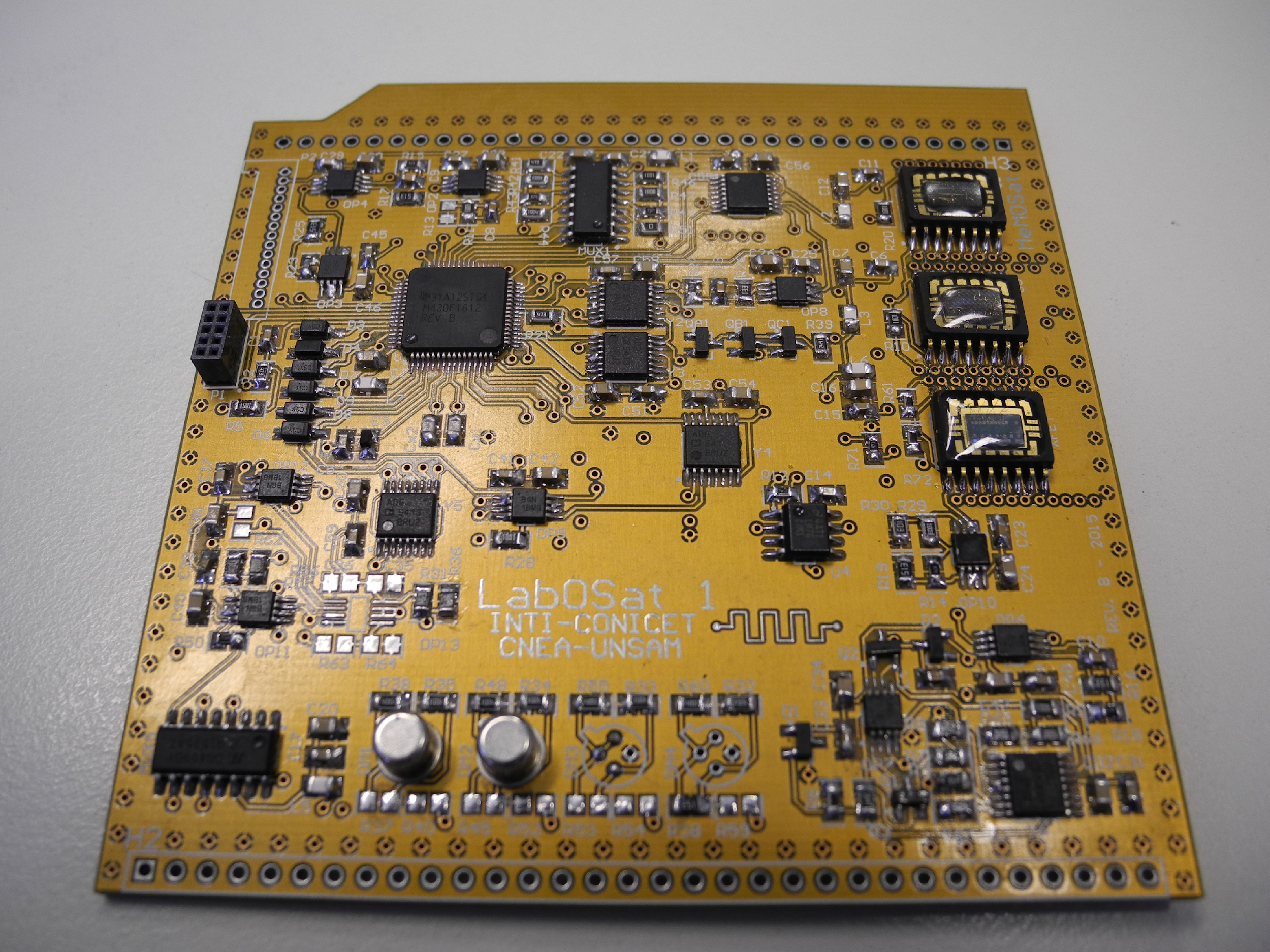 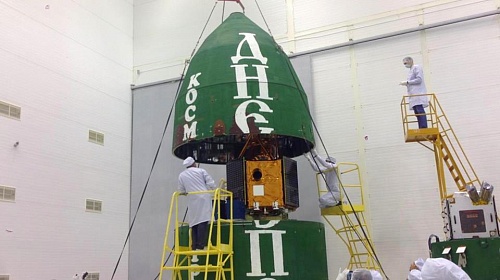 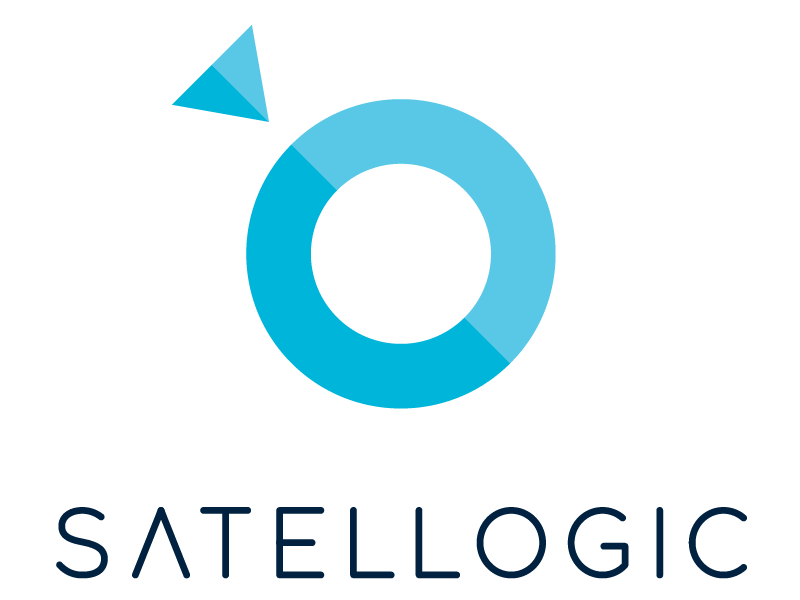 ‹#›
http://labosat.unsam.edu.ar
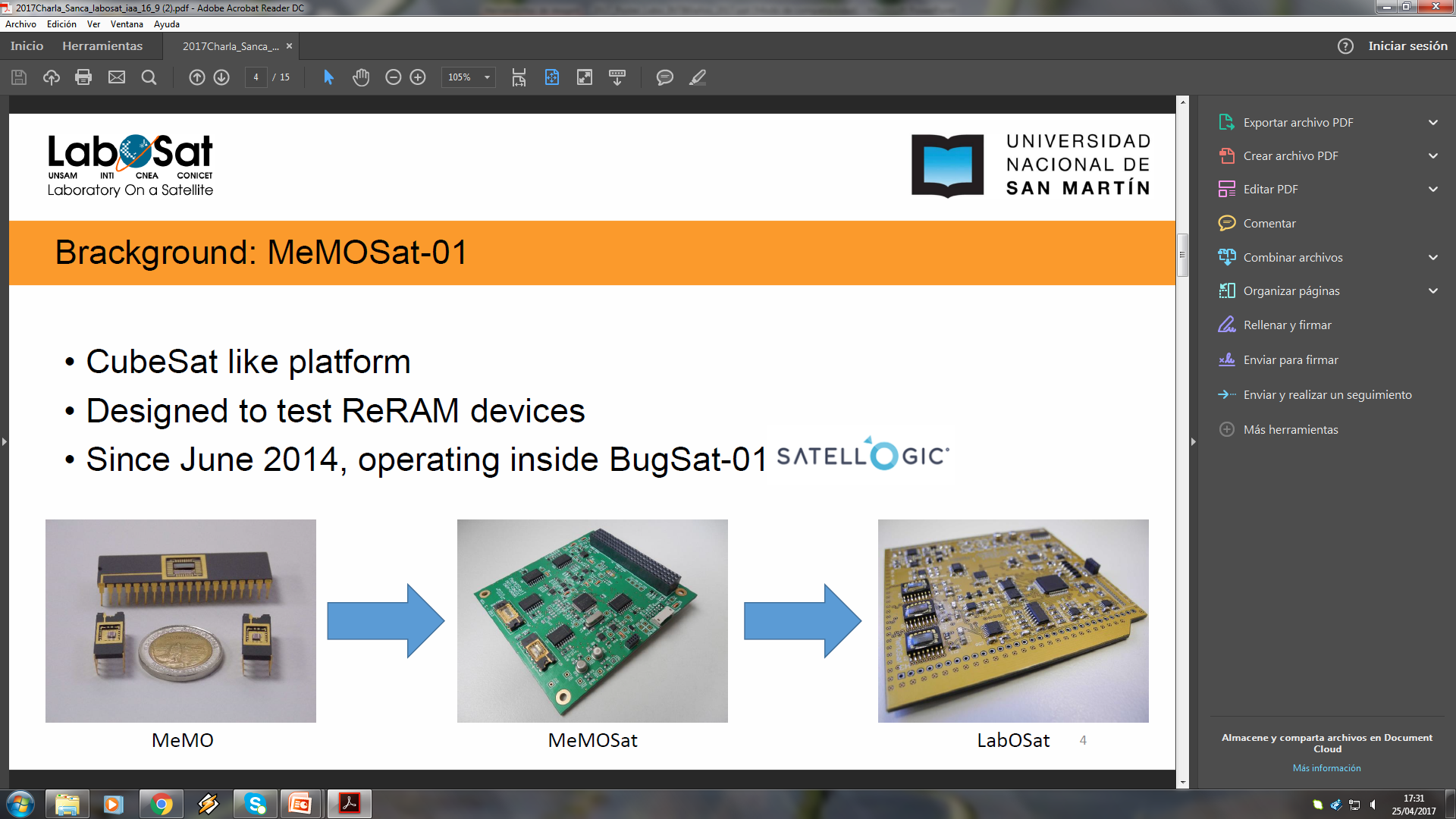 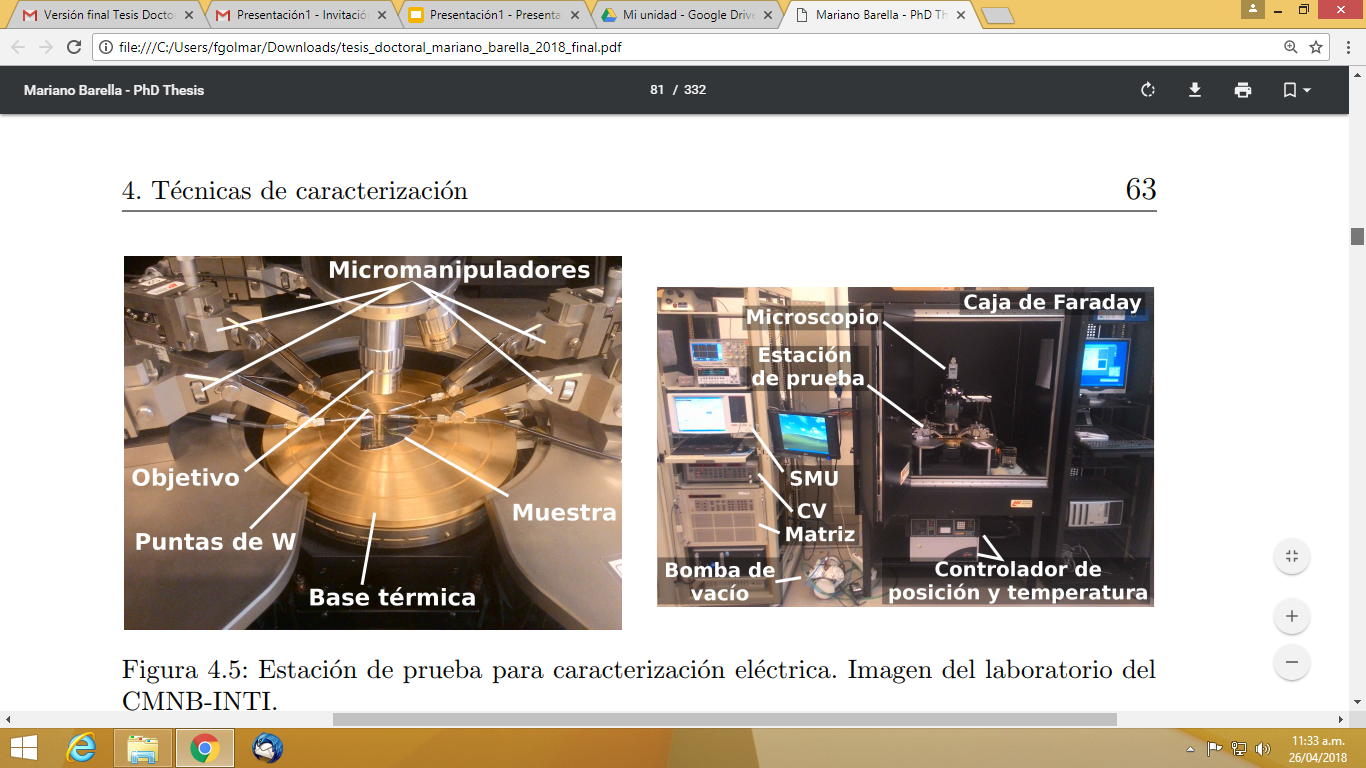 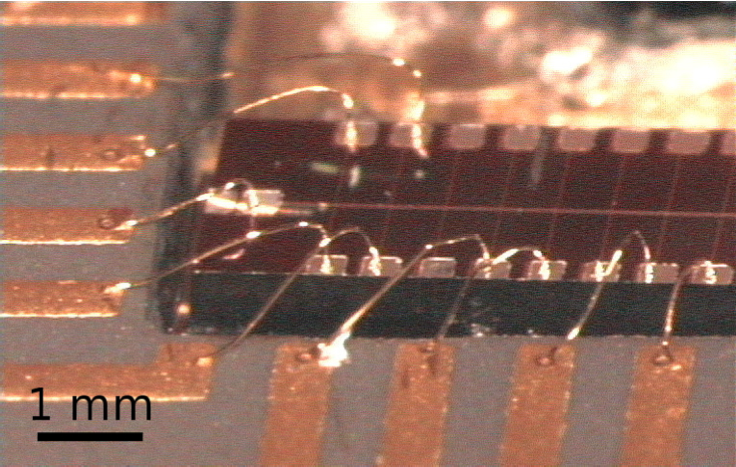 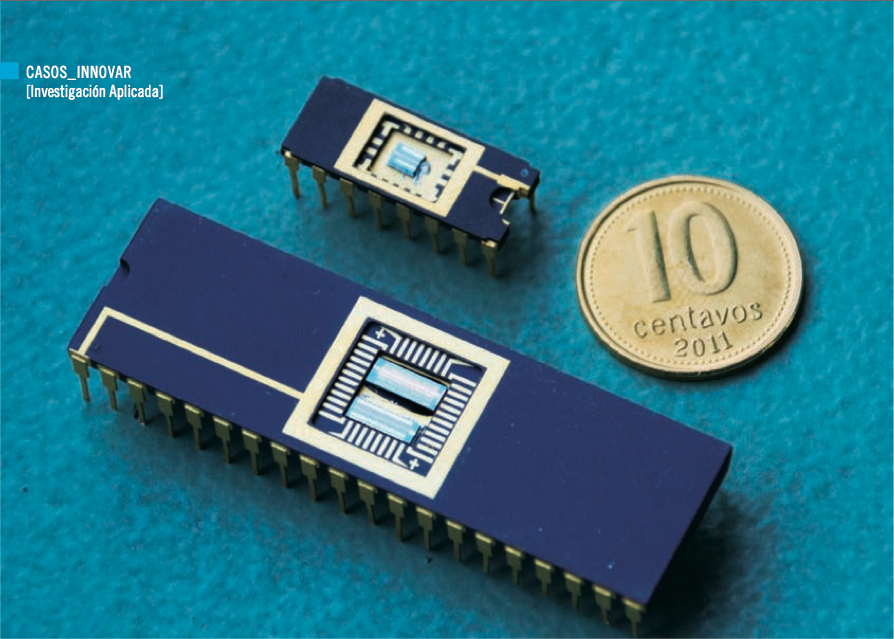 100 g	10x10 cm	200 B/día	10 min/día	9 V		100 mW		10 g
‹#›
http://labosat.unsam.edu.ar
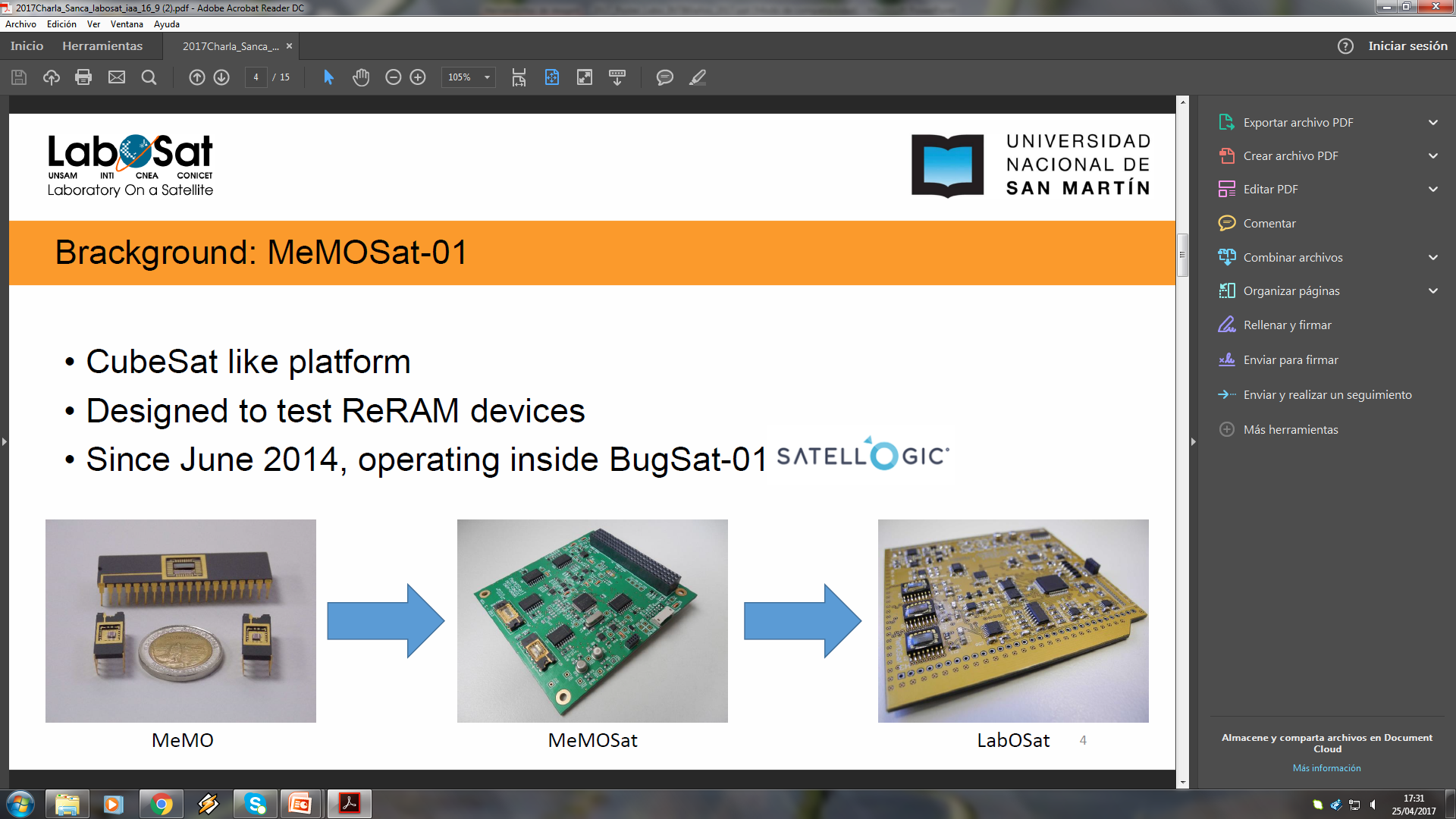 Encapsulado
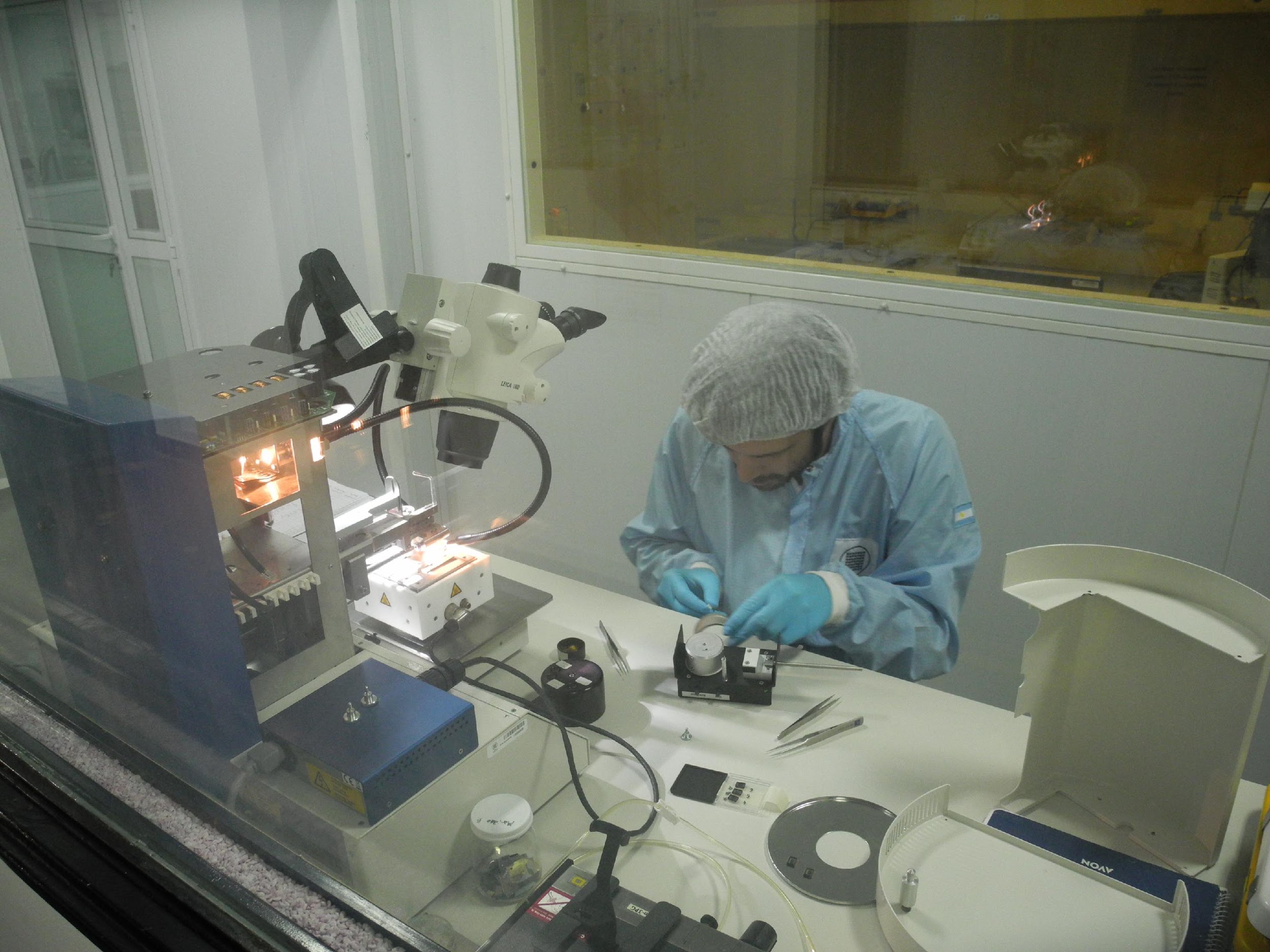 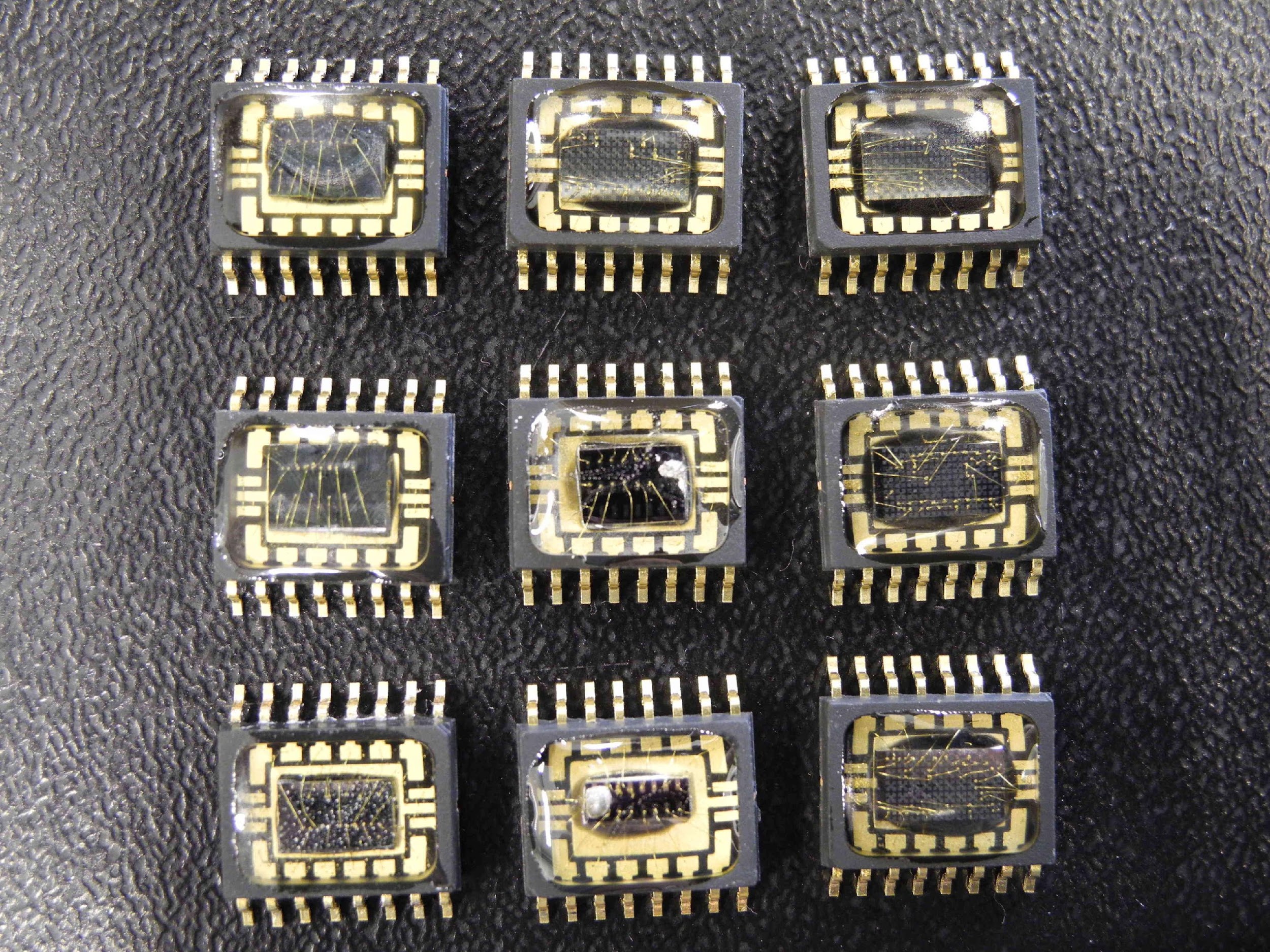 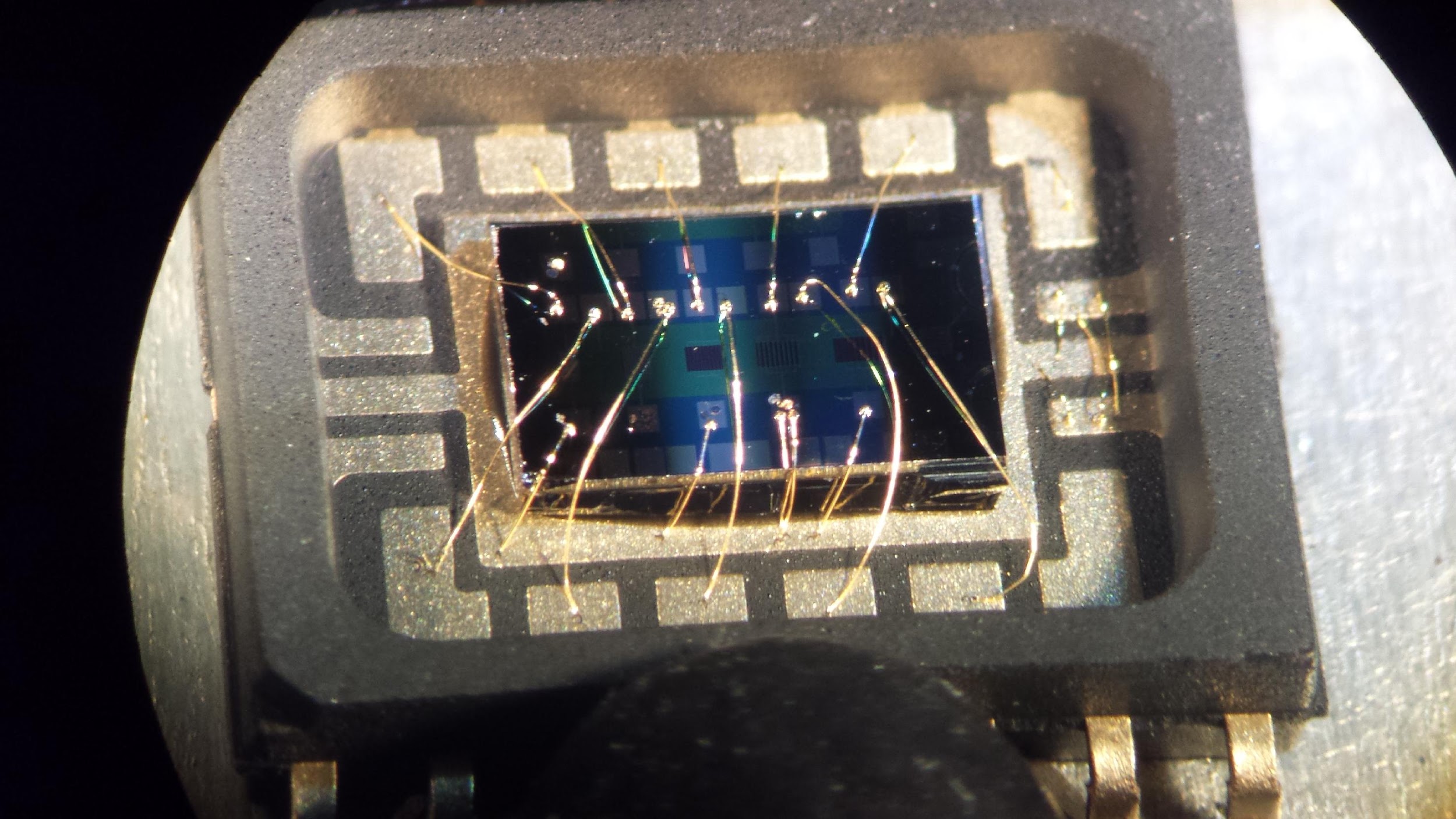 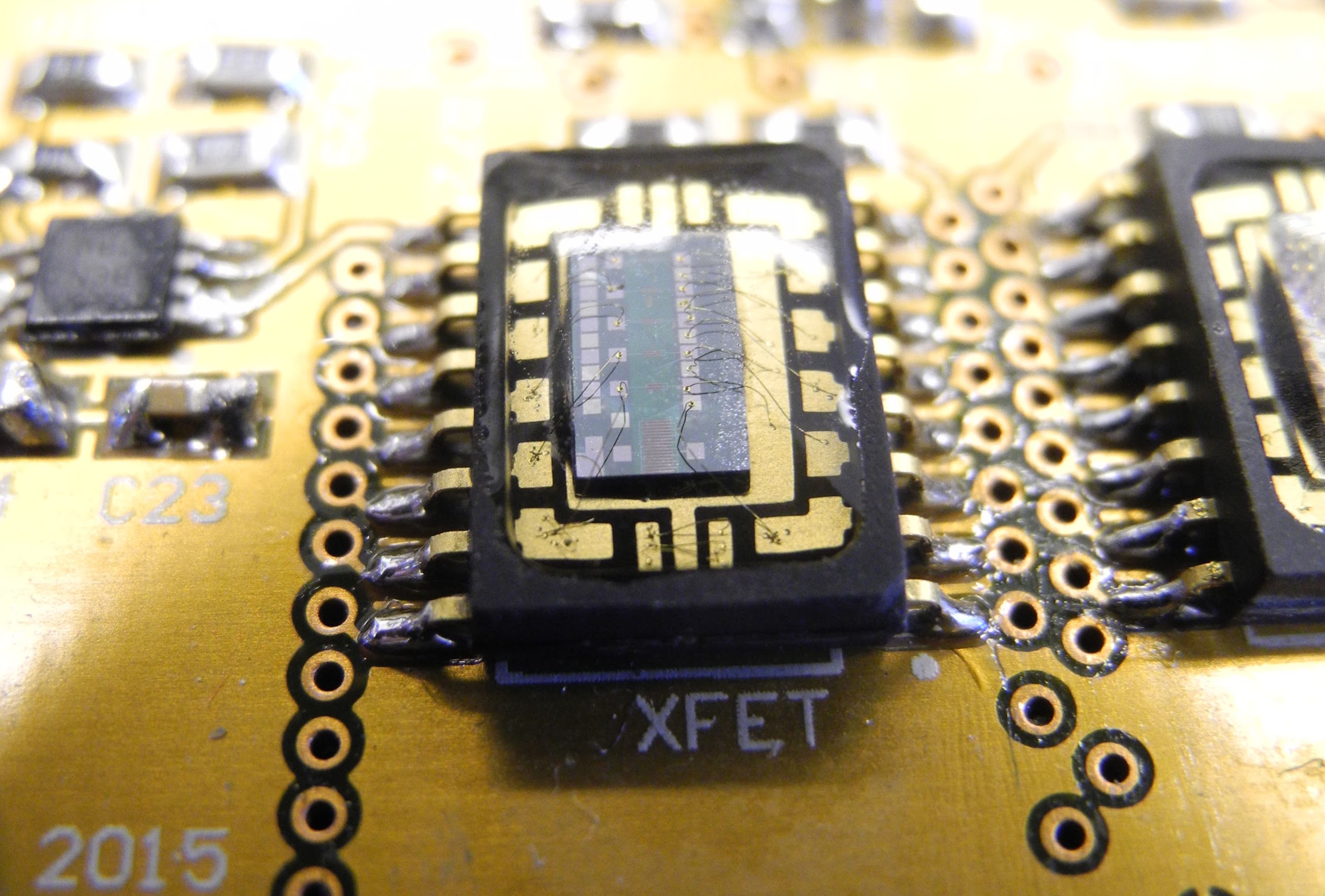 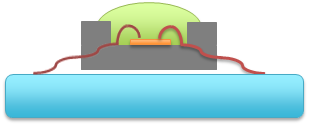 ‹#›
http://labosat.unsam.edu.ar
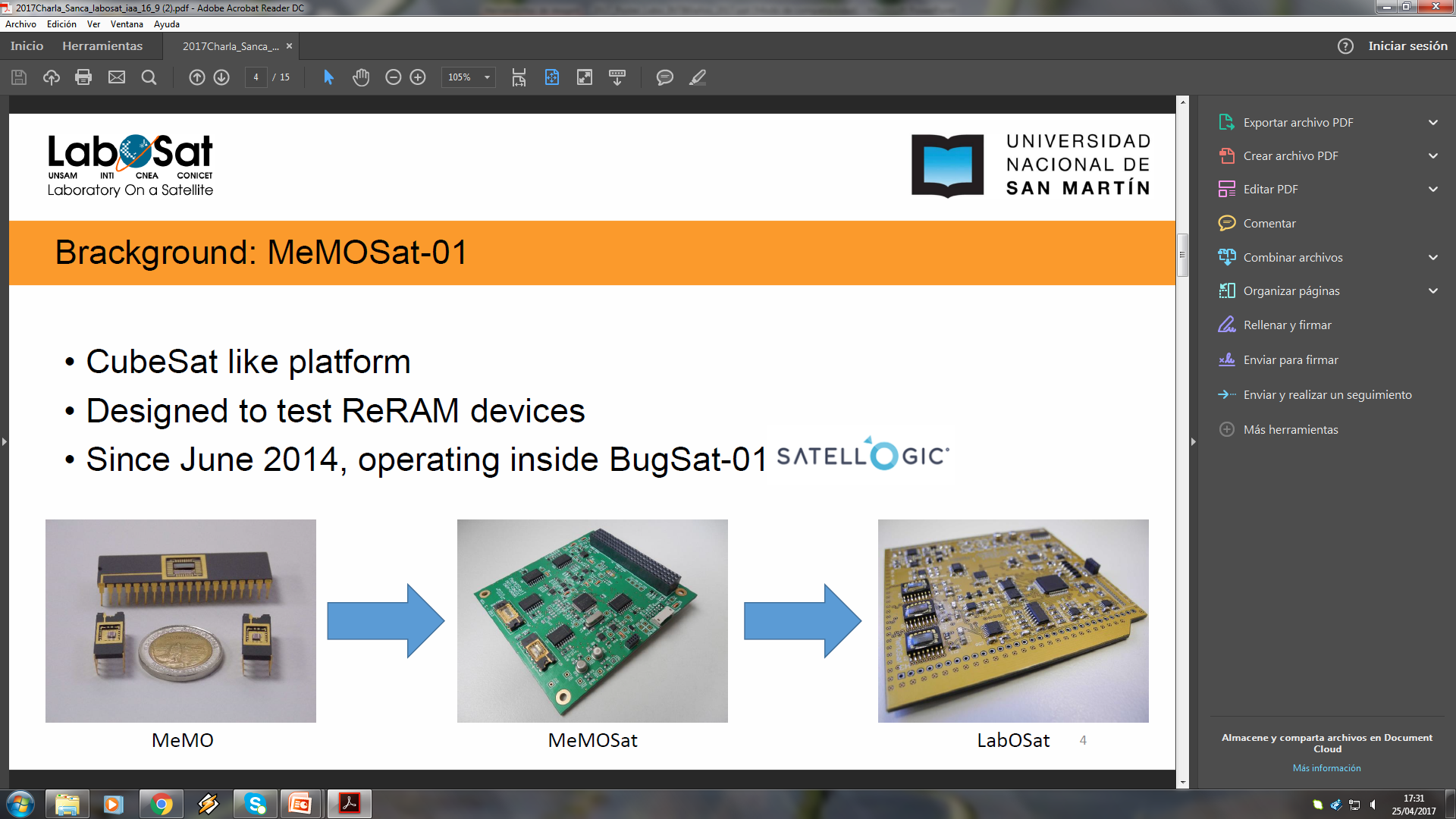 Plataforma de 
medición
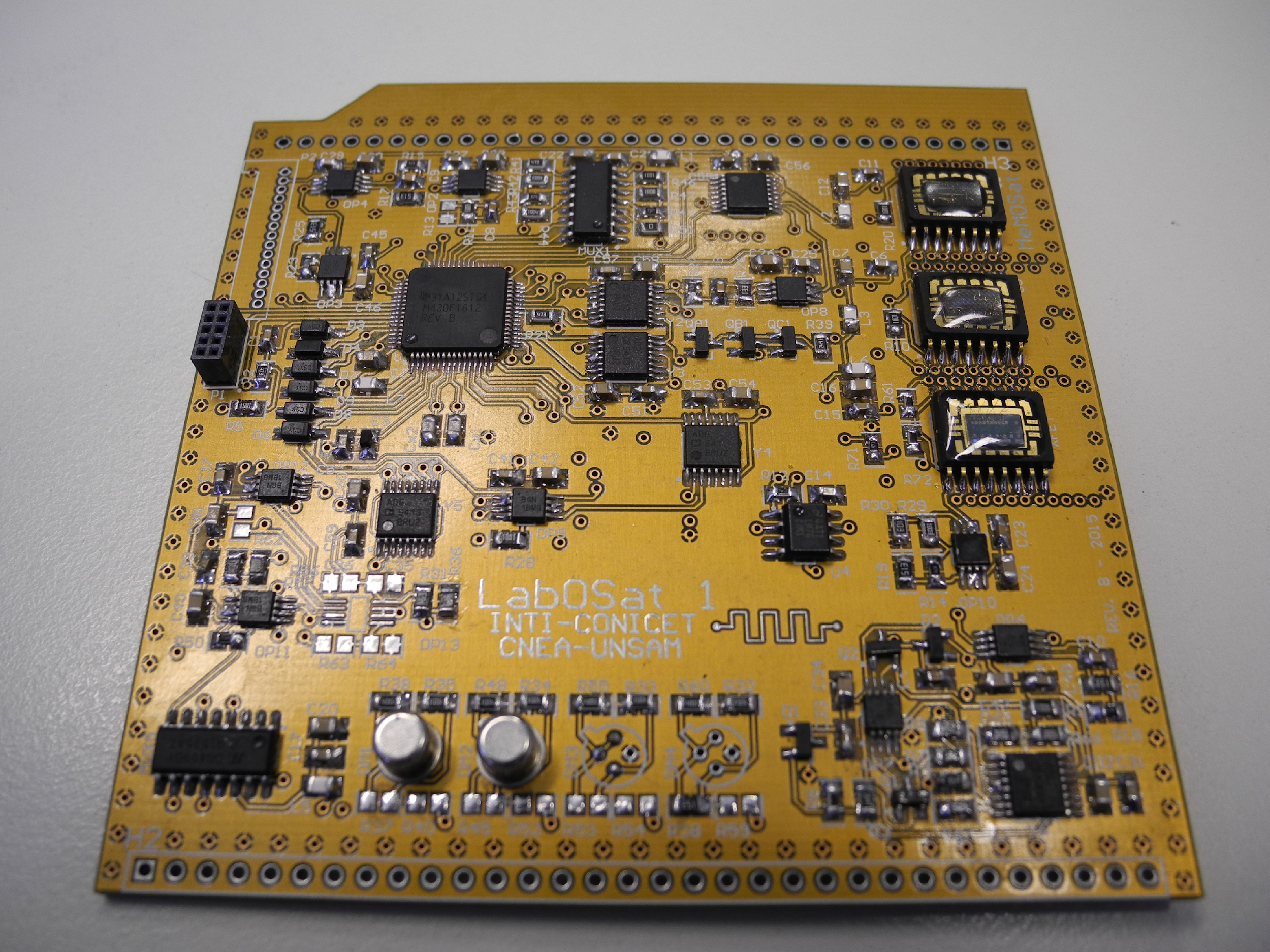 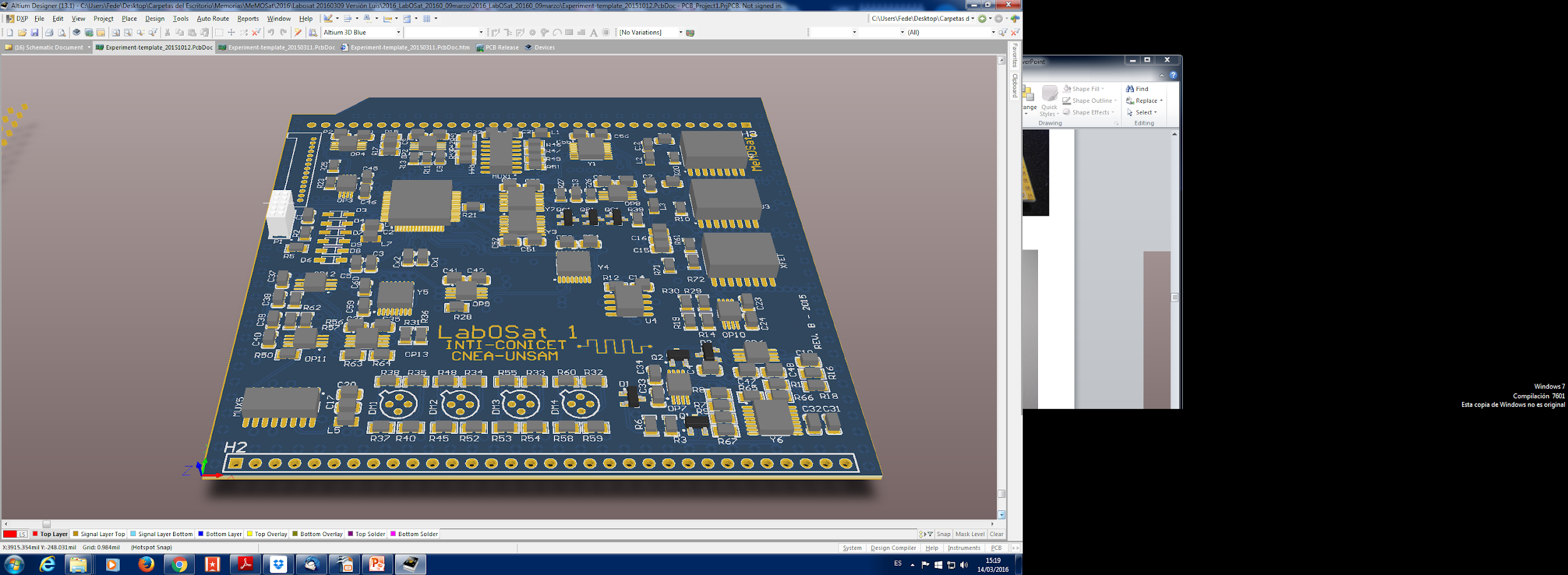 ‹#›
http://labosat.unsam.edu.ar
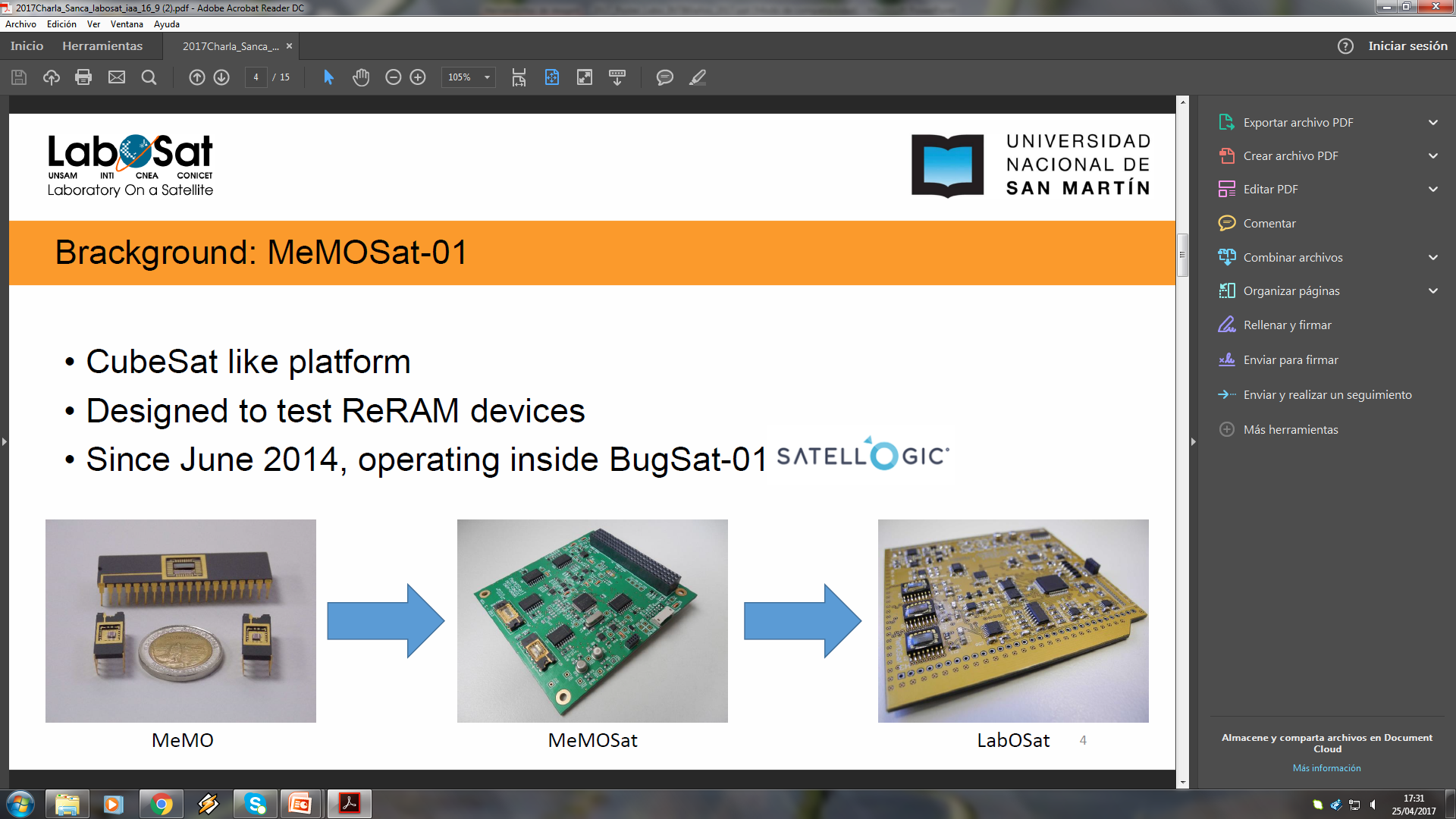 Hosting
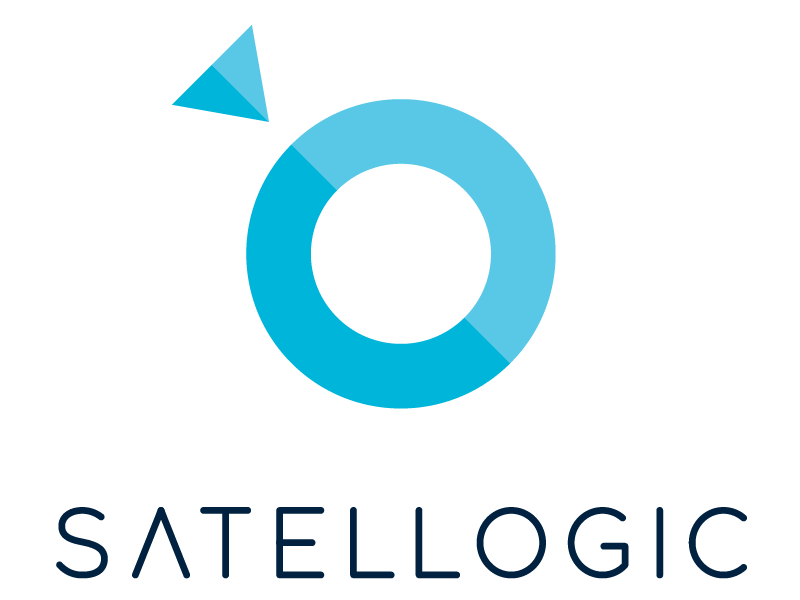 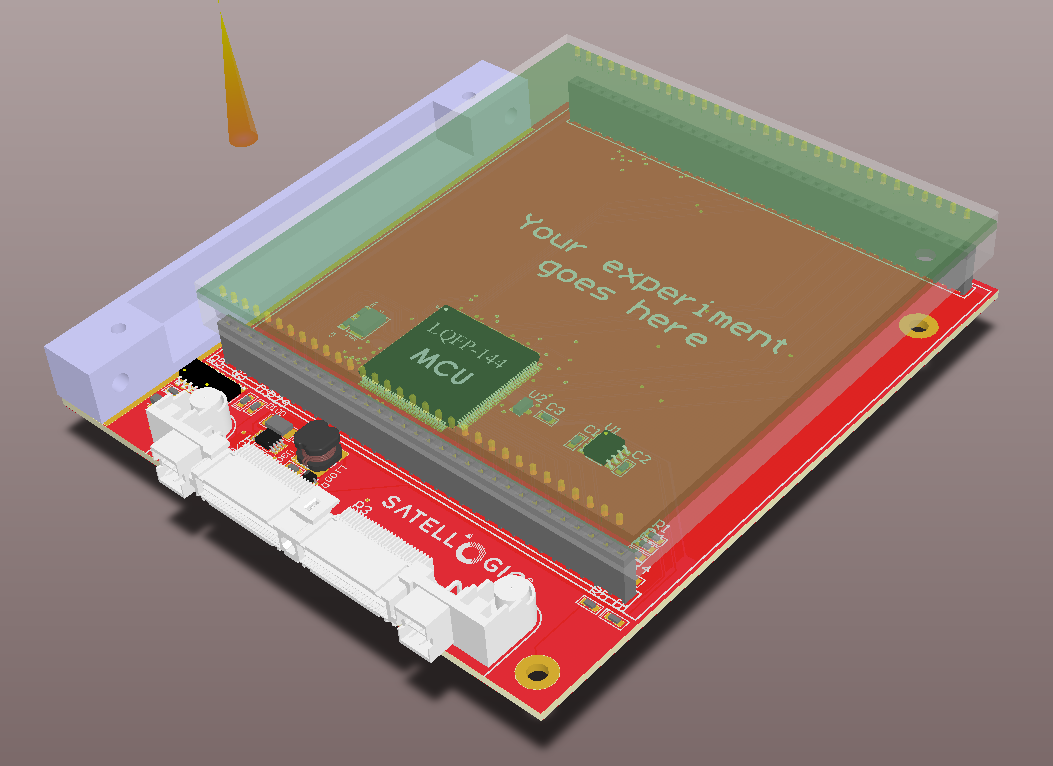 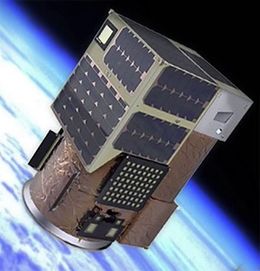 ‹#›
http://labosat.unsam.edu.ar
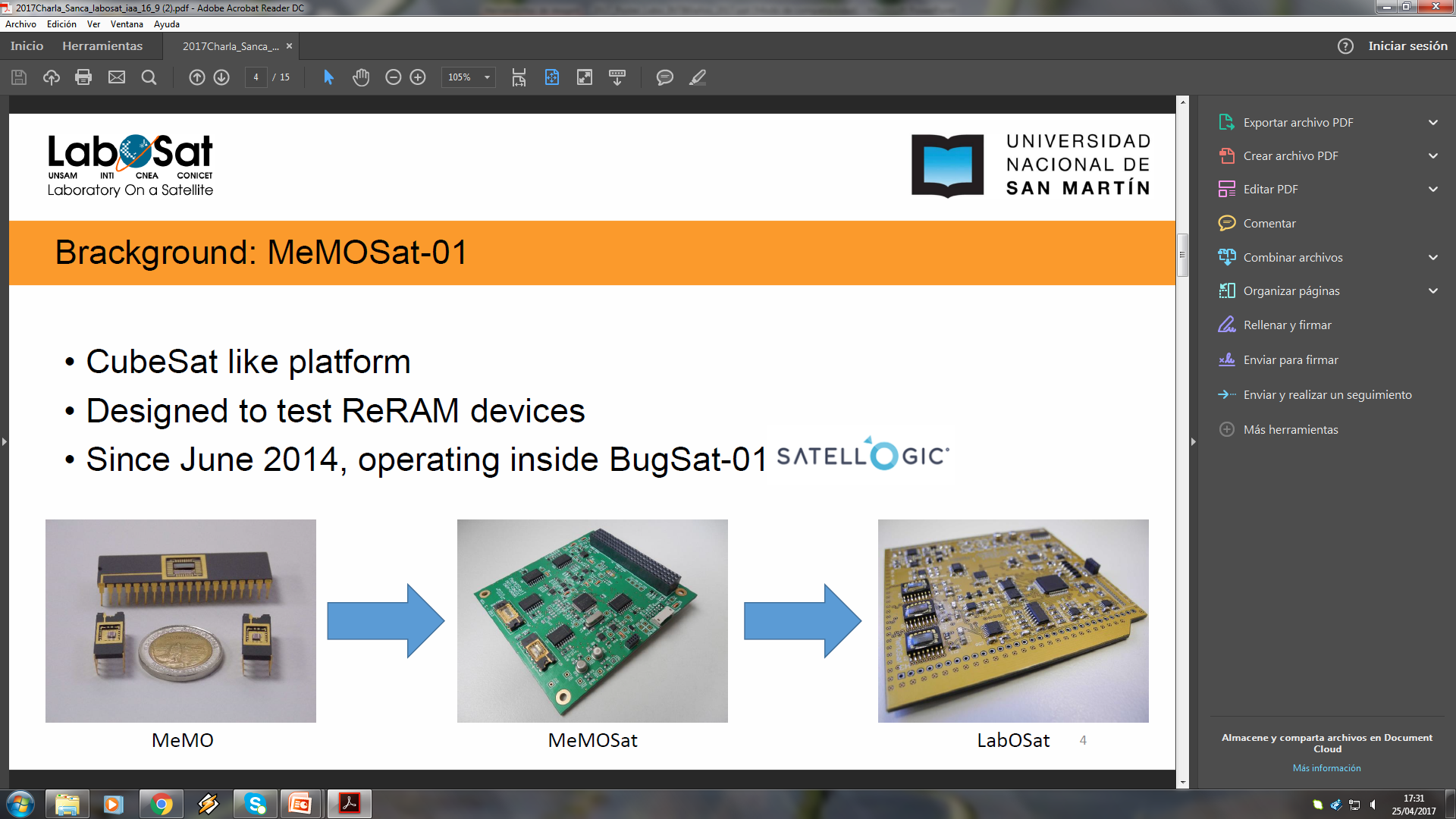 LabOSat como SMU
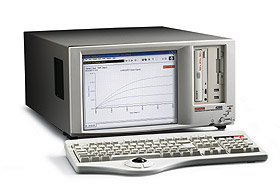 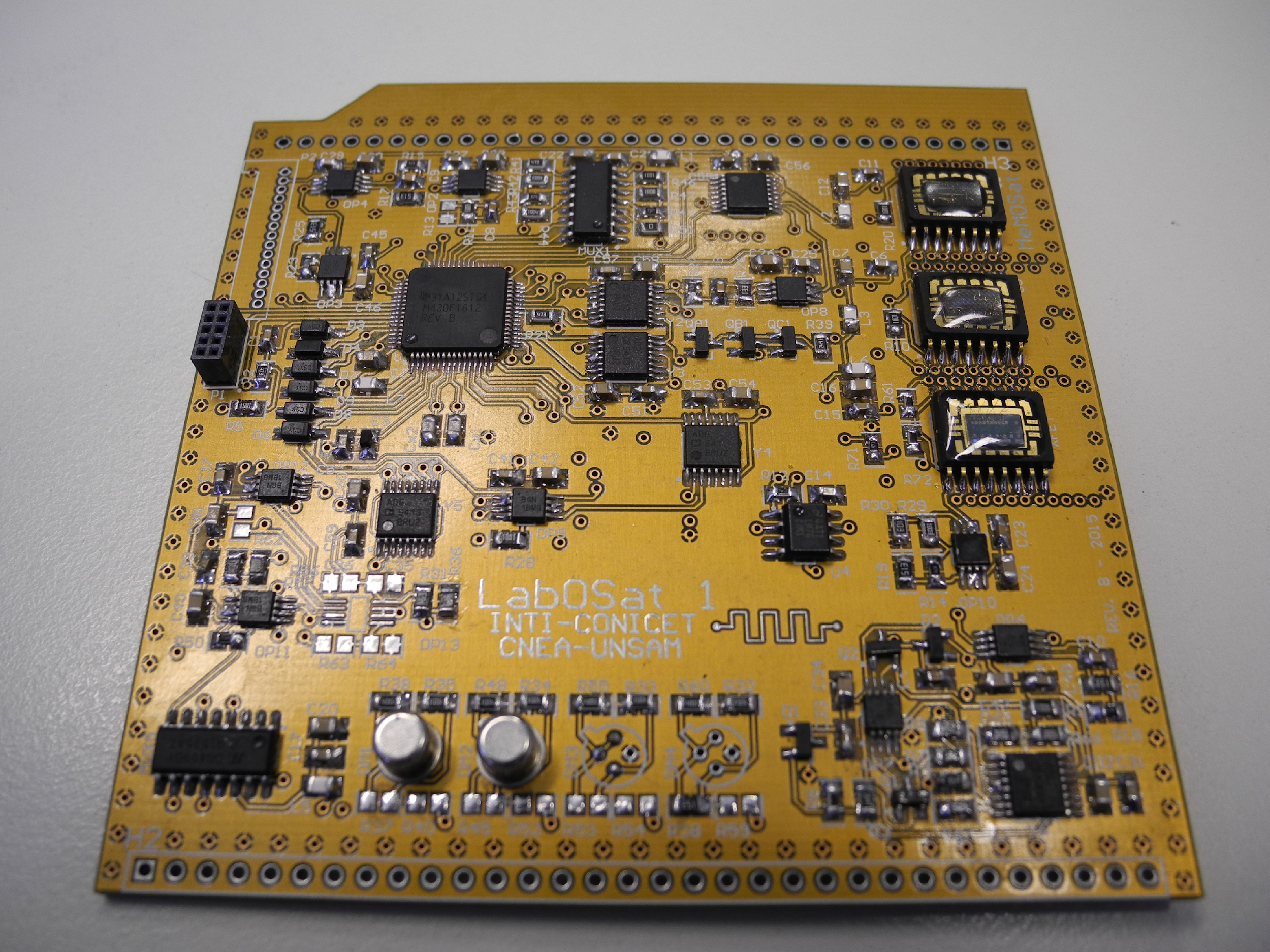 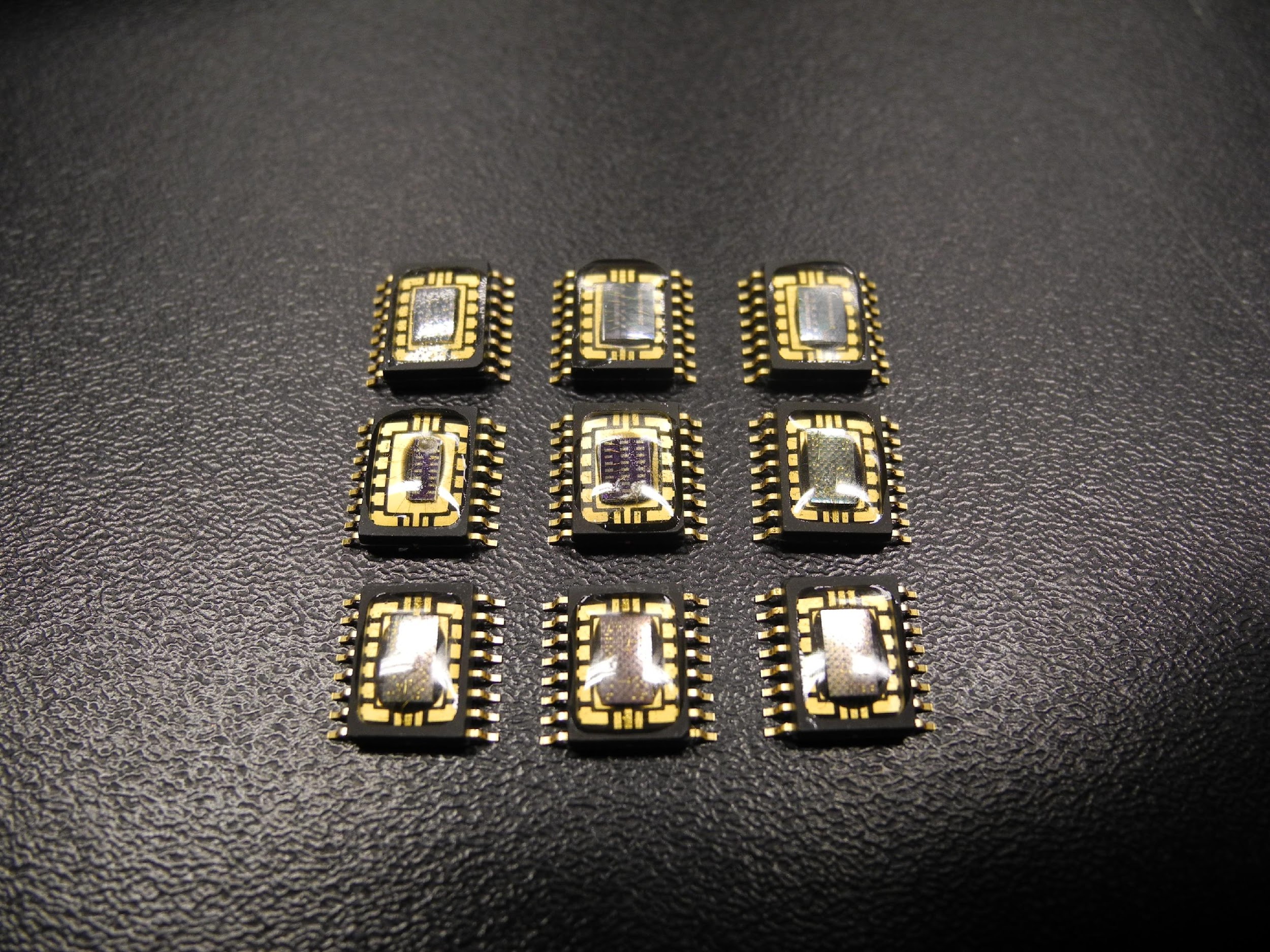 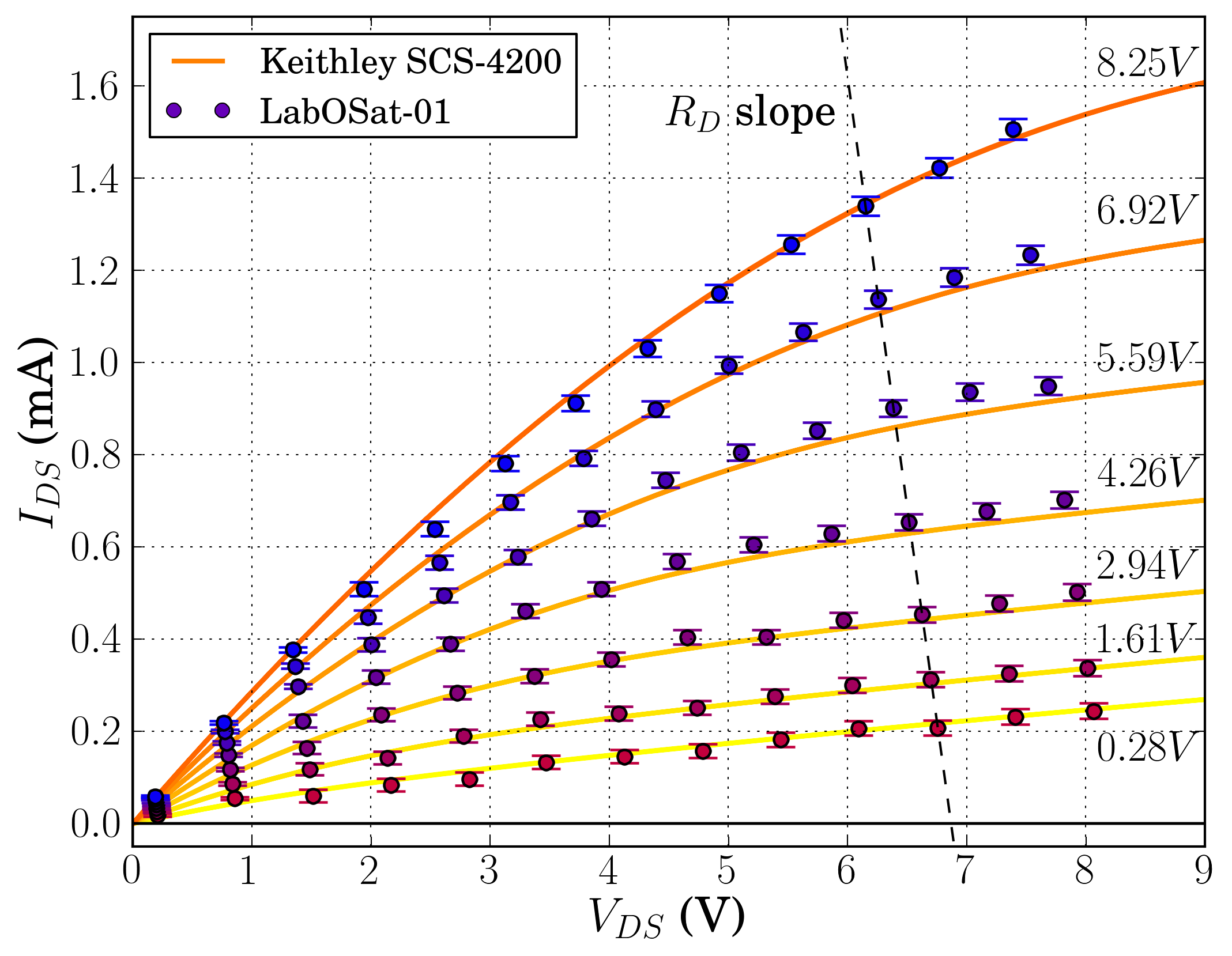 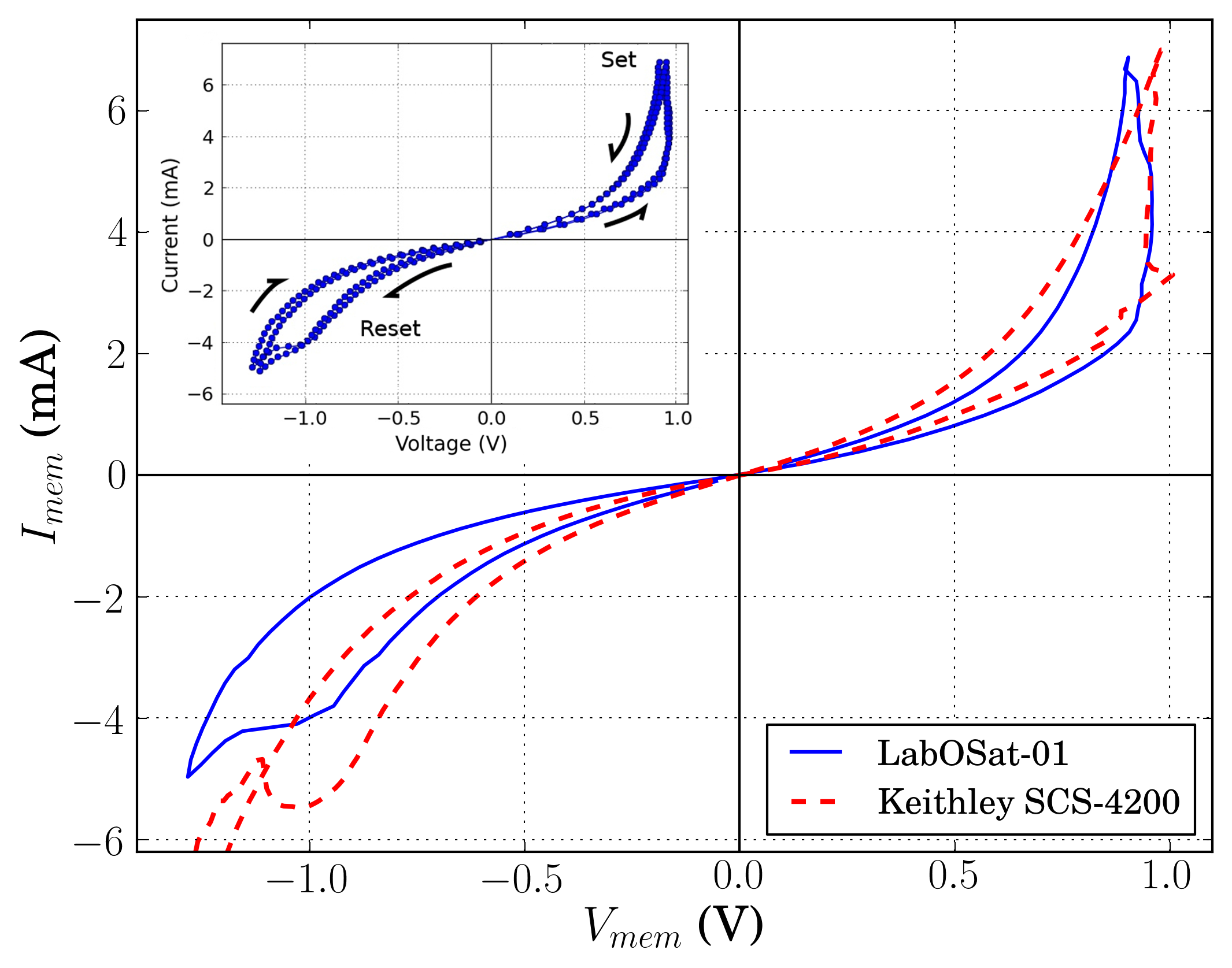 ‹#›
http://labosat.unsam.edu.ar
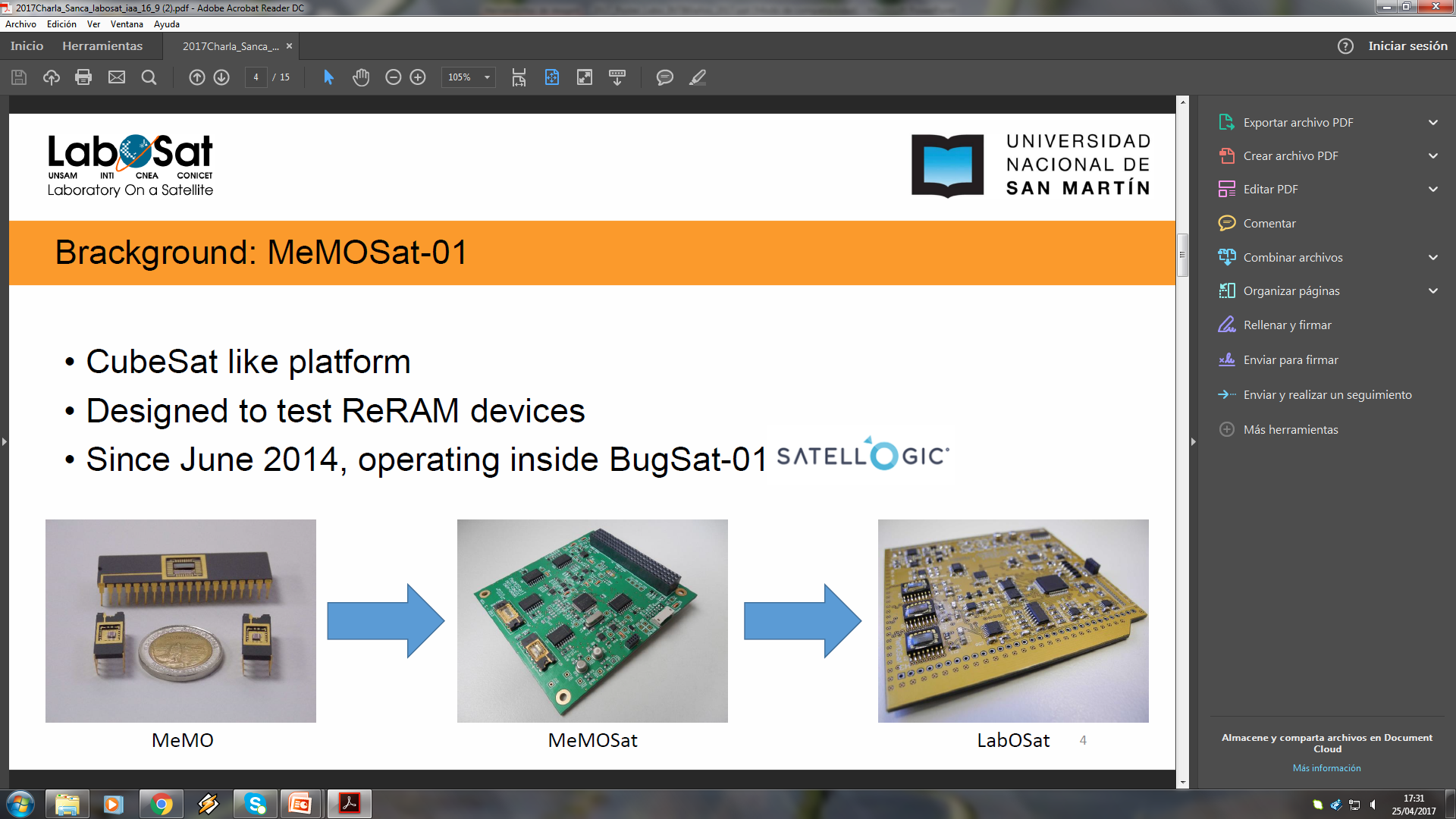 Plataforma de 
medición
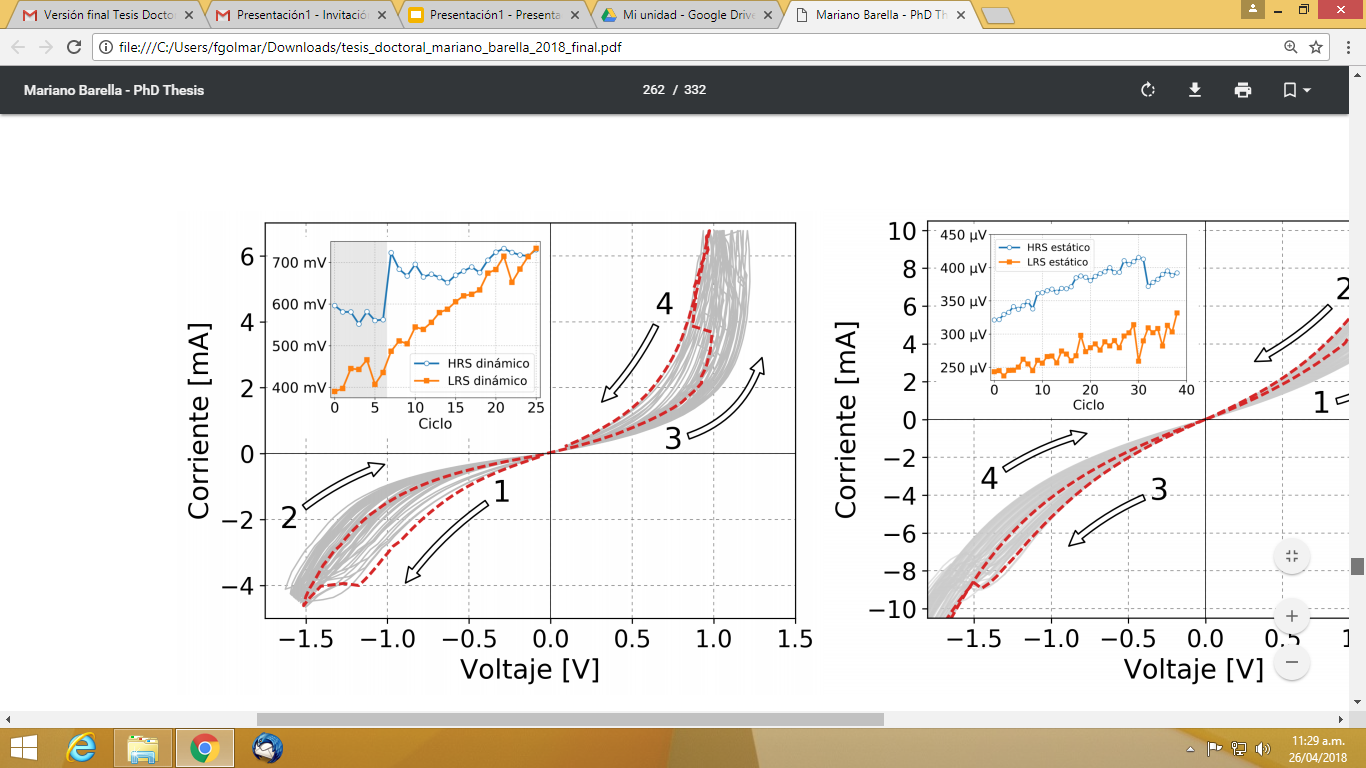 Celda cross-point TiO2en LEO
Barella 2018
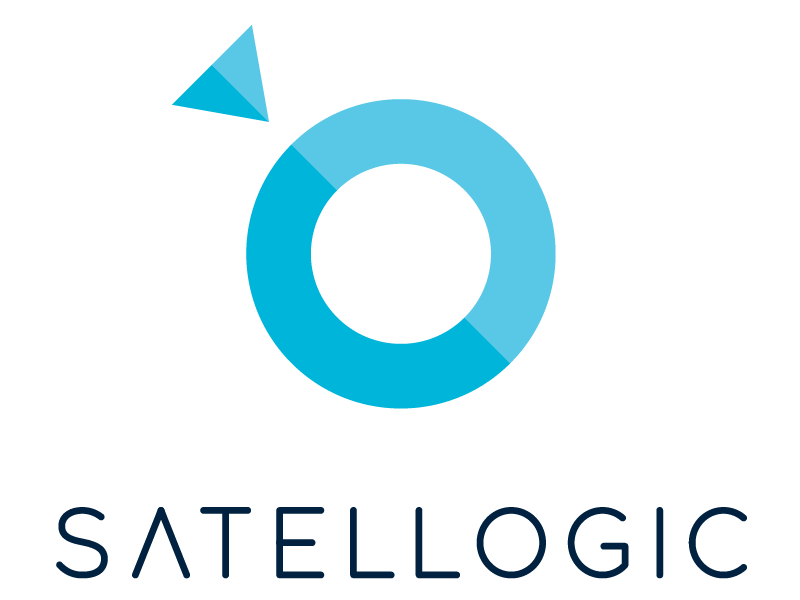 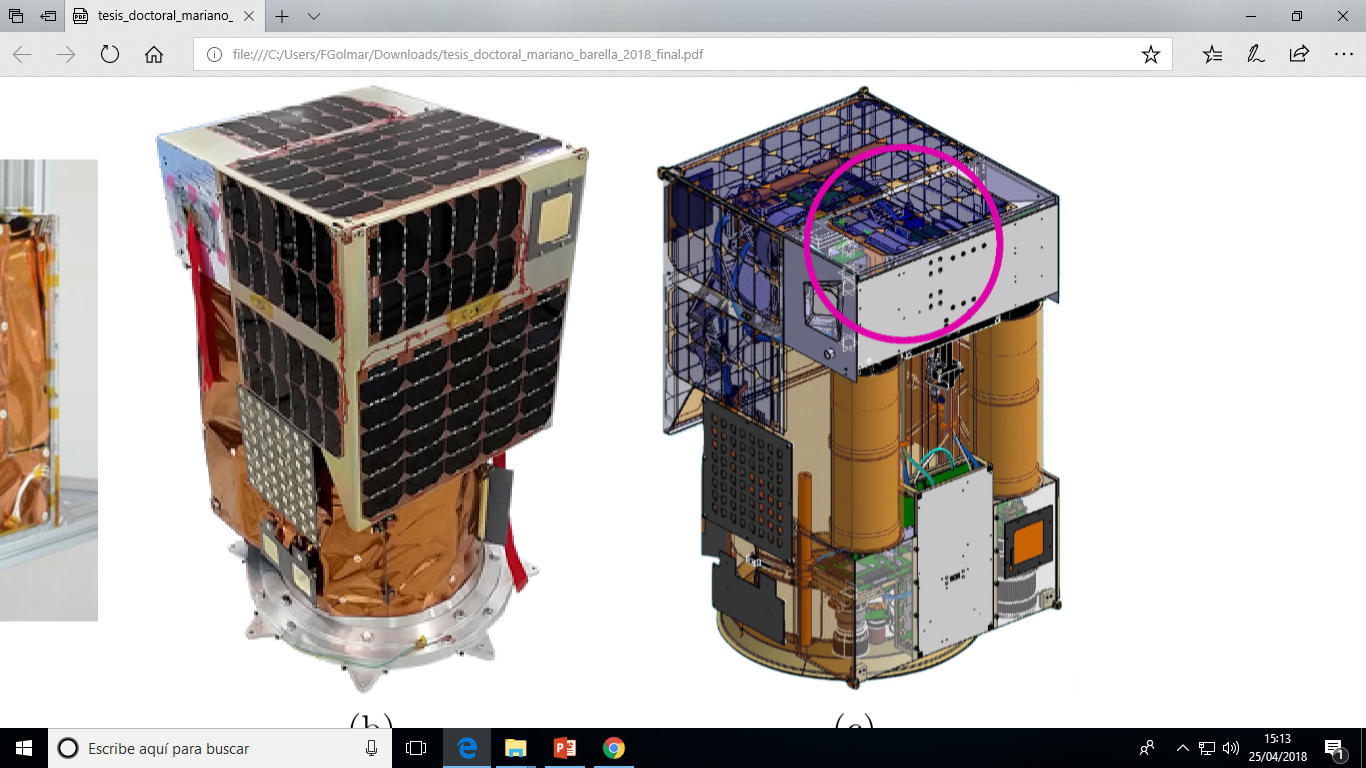 ‹#›
http://labosat.unsam.edu.ar
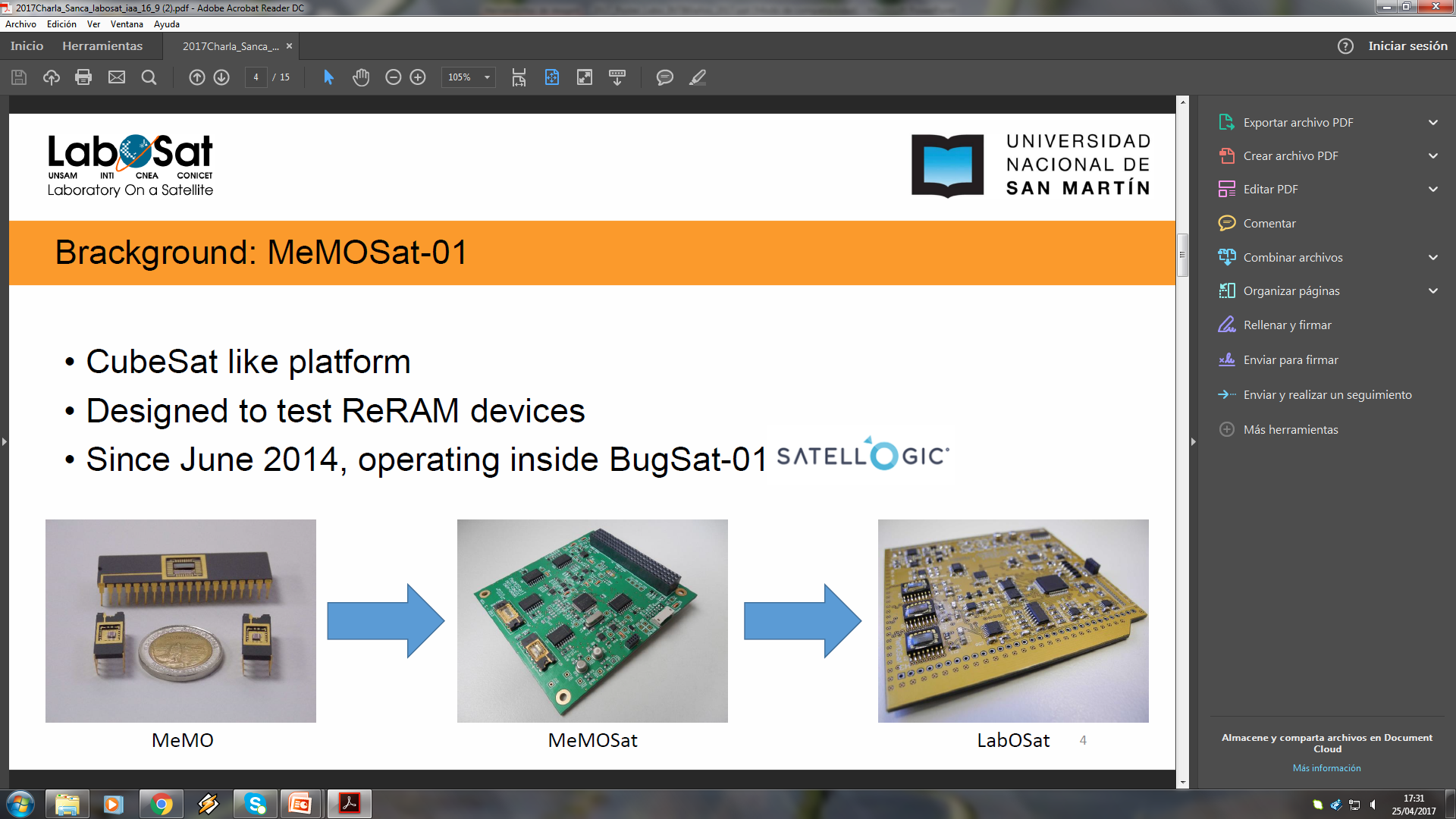 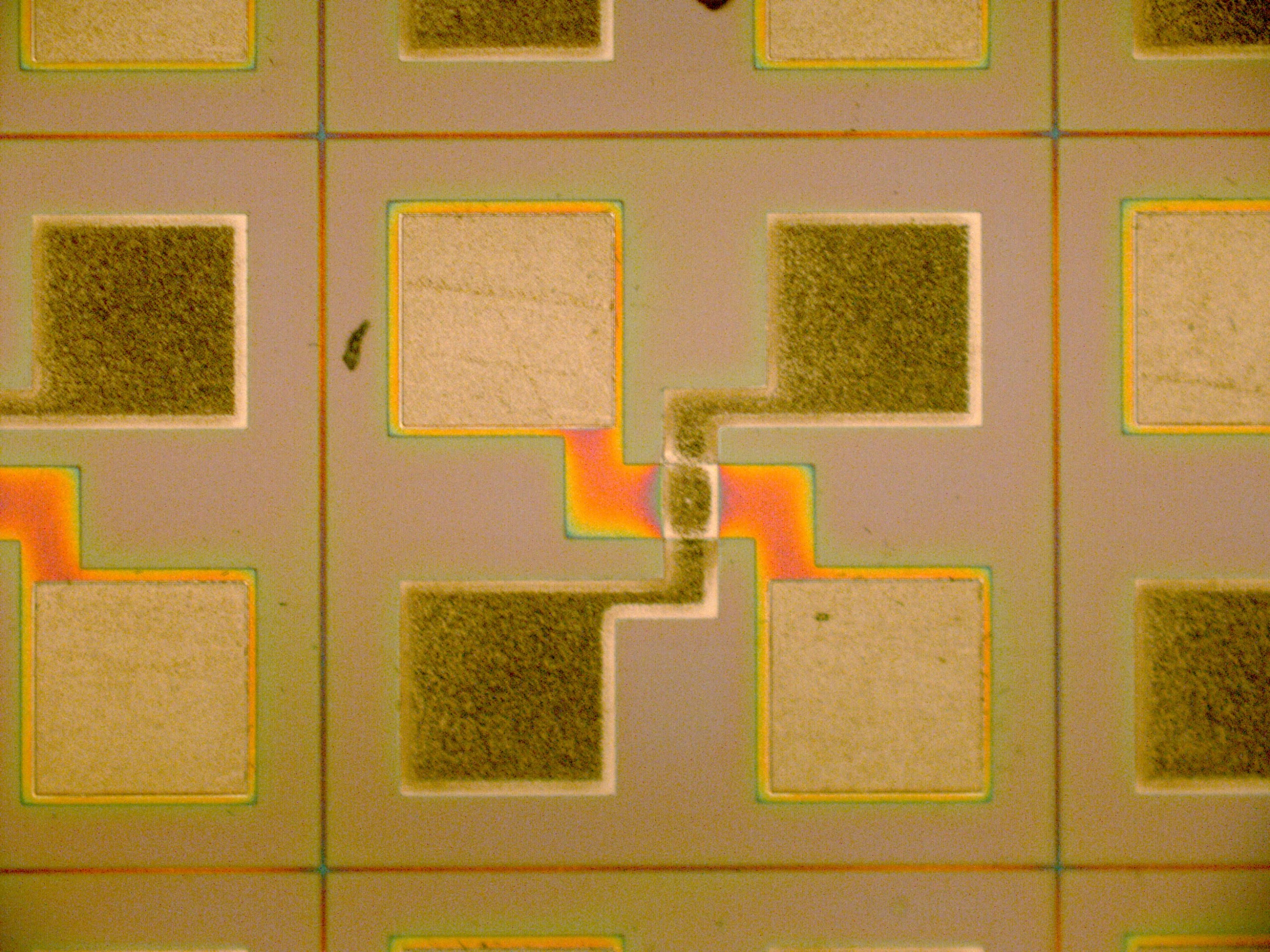 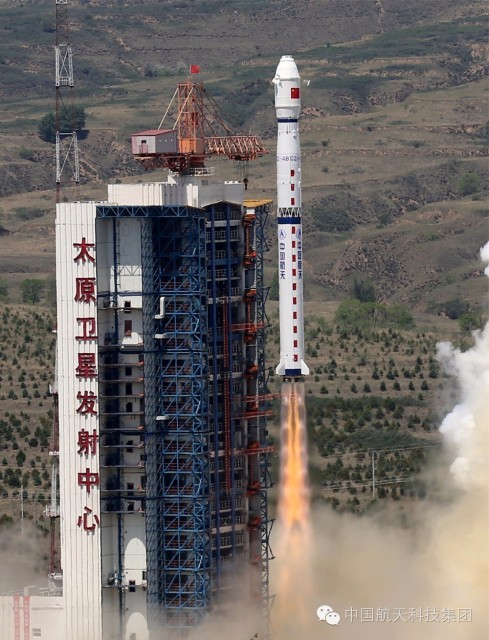 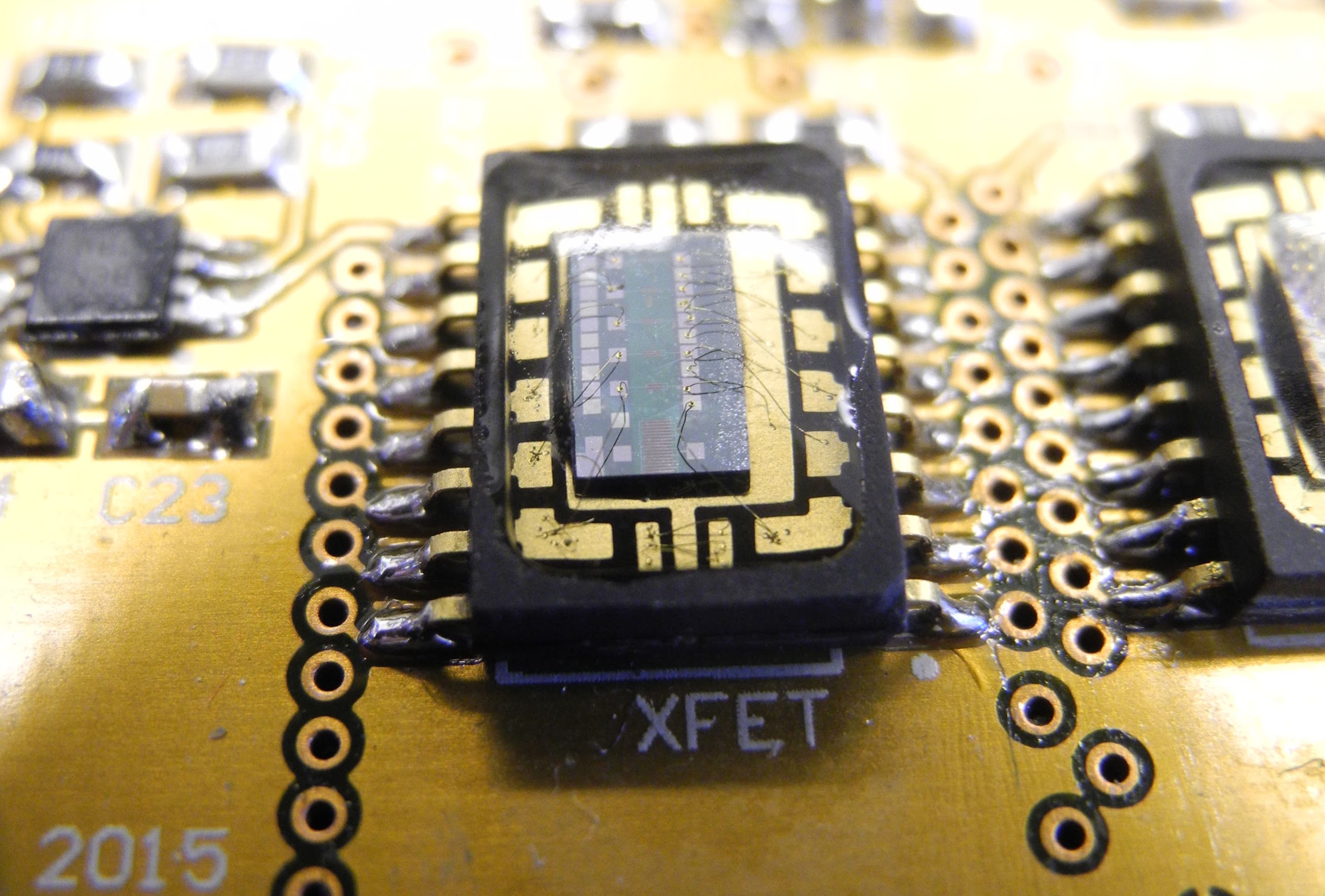 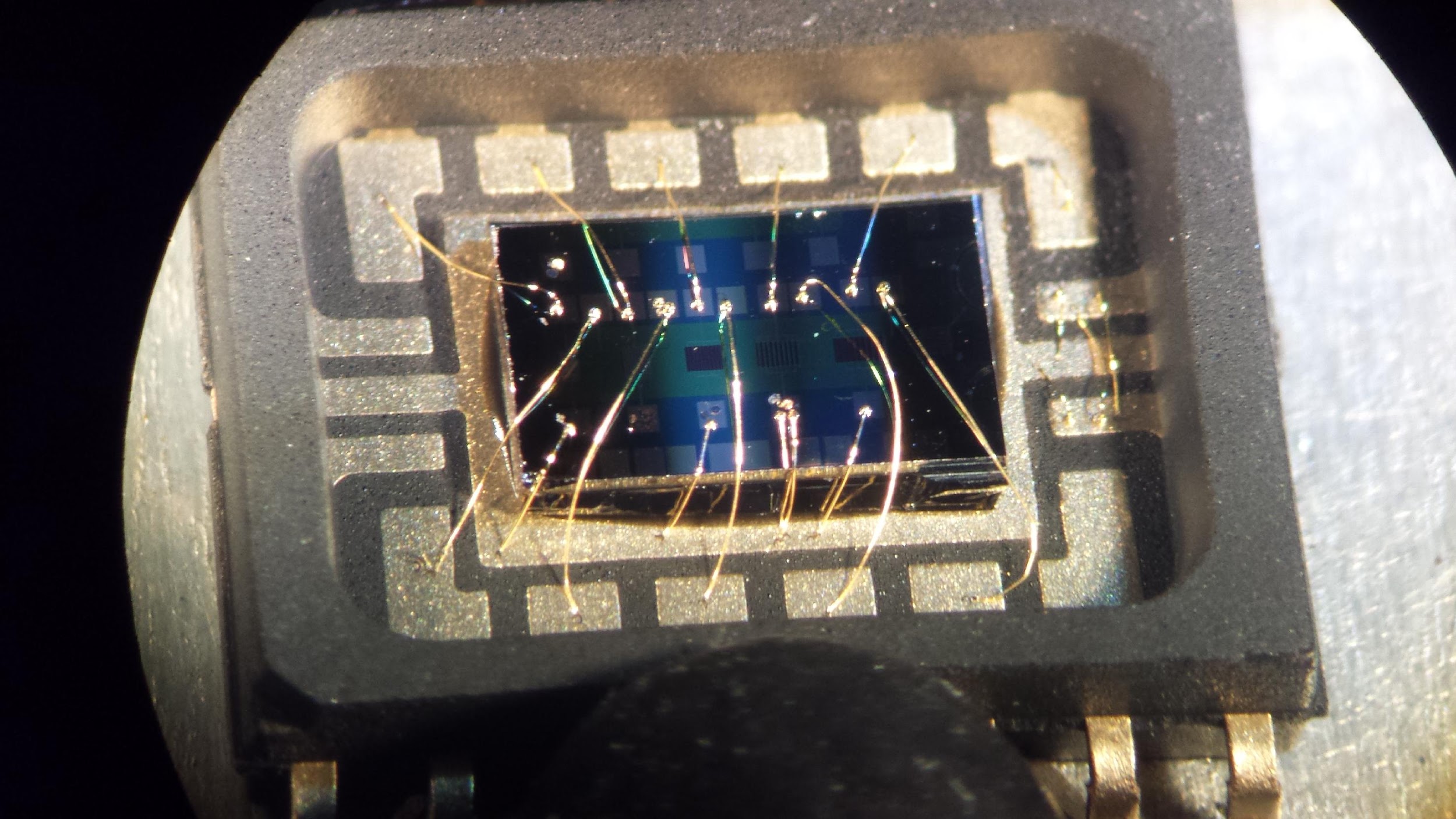 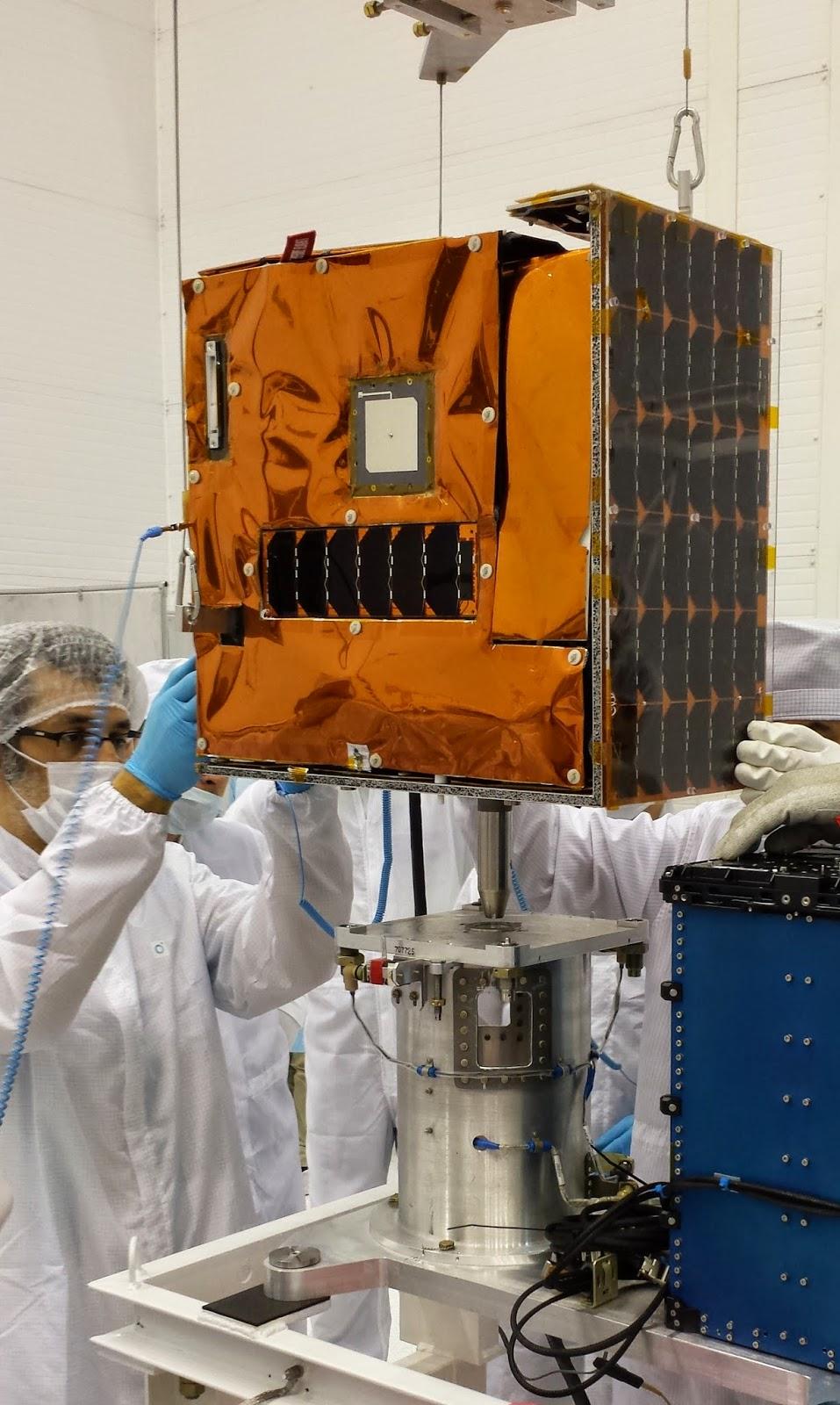 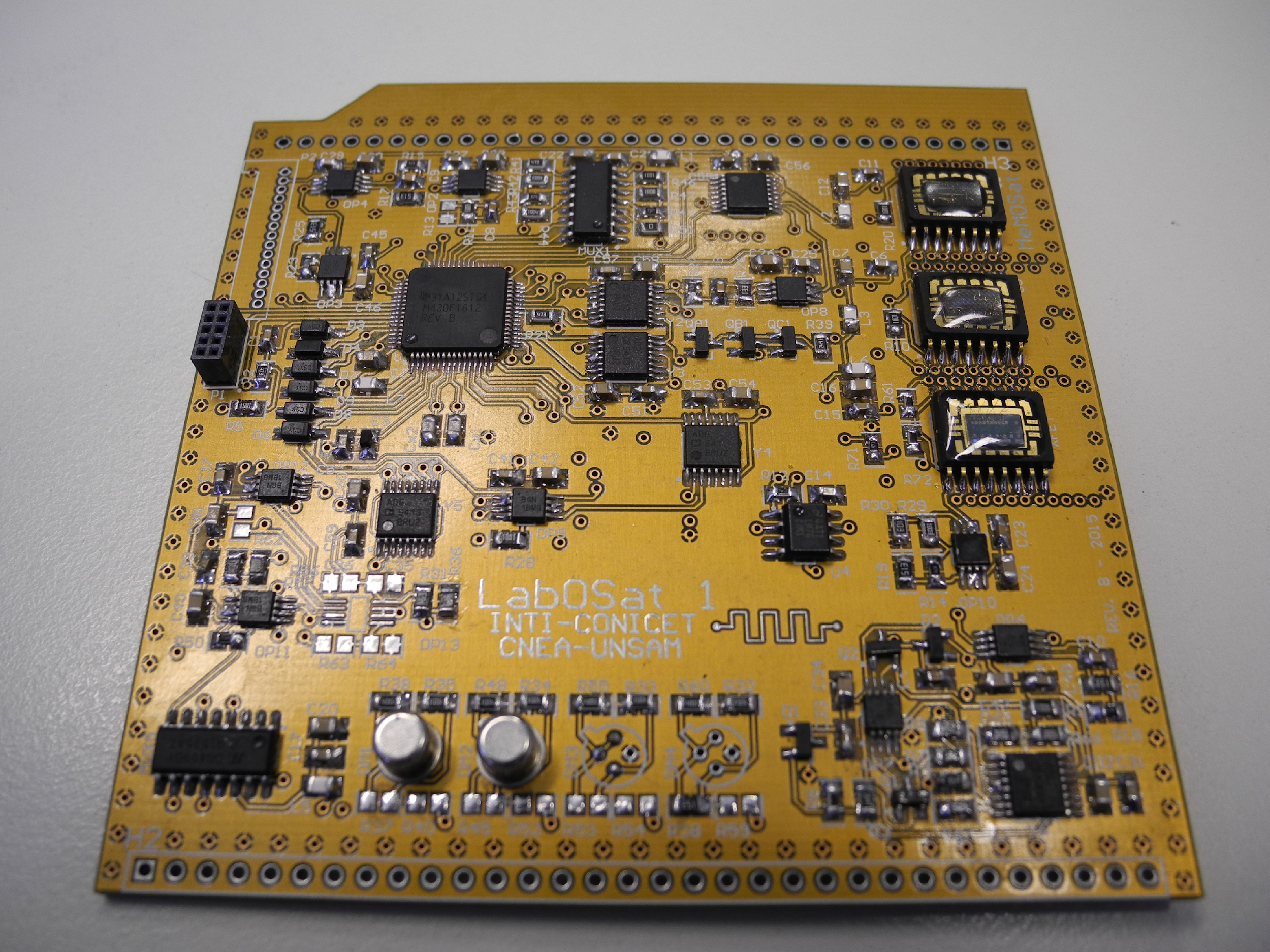 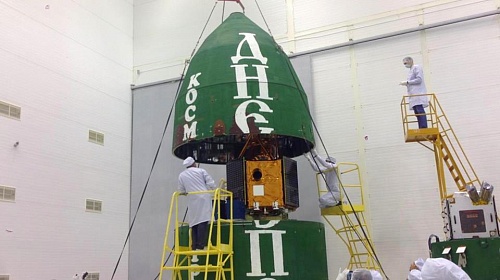 ‹#›
http://labosat.unsam.edu.ar
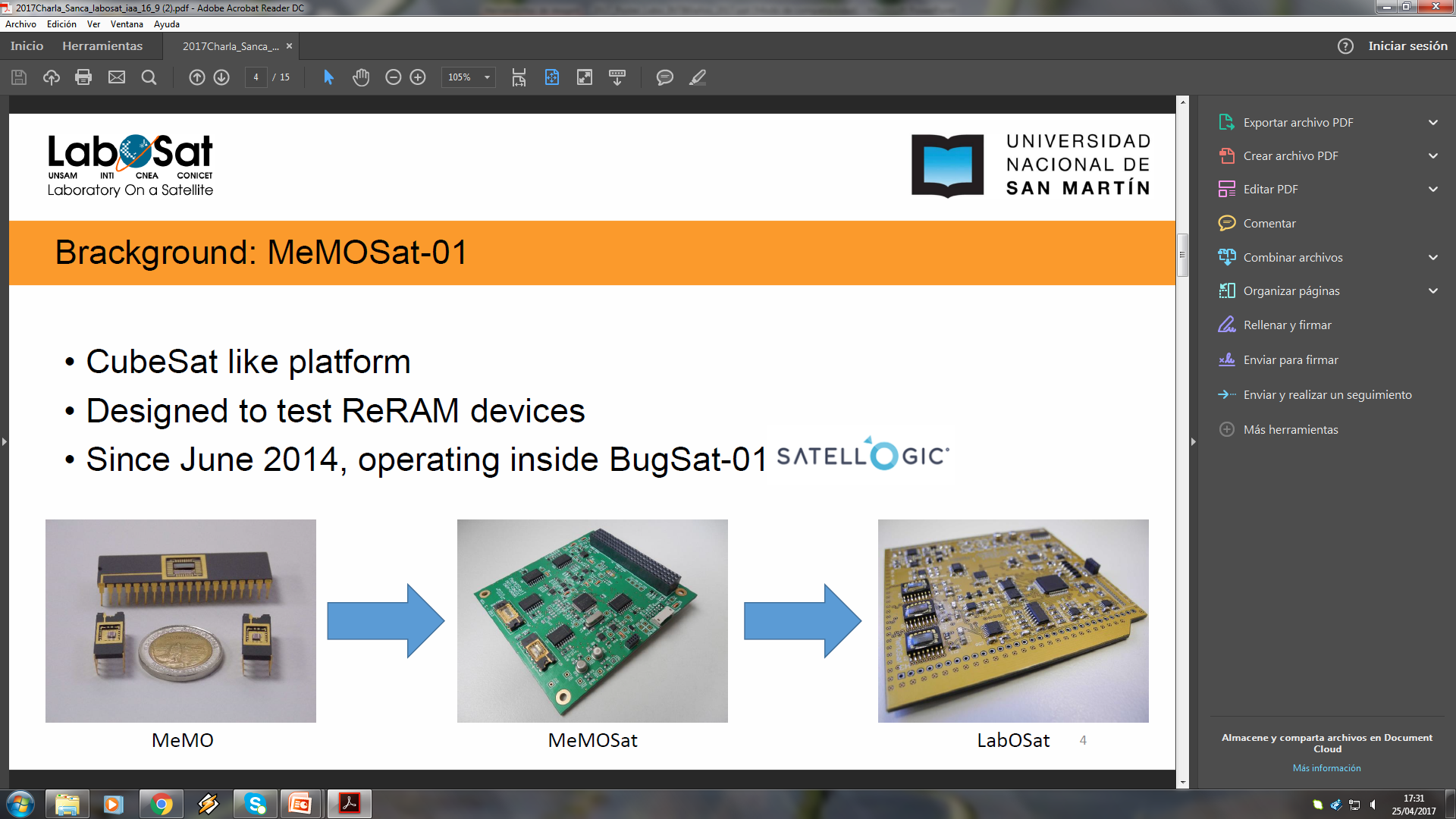 Tests to LabOSat
RA6, neutrones 
2 h (baja dosis)
5 h (7.24x1012 n/cm2)
Tandar, protones
10 MeV (6.81x1010  p/cm2, 20 s) 
Satellogic – LEO ~500 km
Satellogic – Placa ingeniería
Shaker
Temperatura 
ensayo A: 7 días a 100°C (168 h)
ensayo B: 0 a -50°C
ensayo C: shock térmico a 150°C
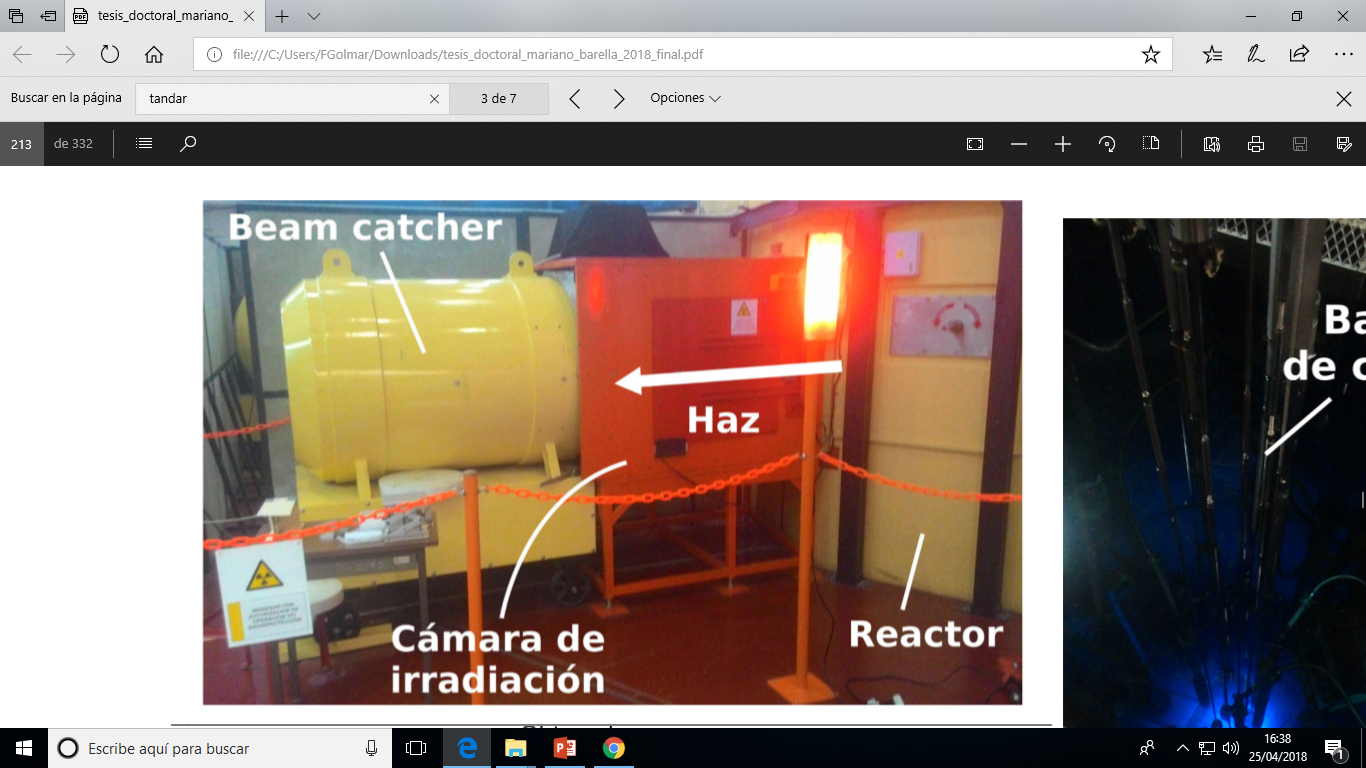 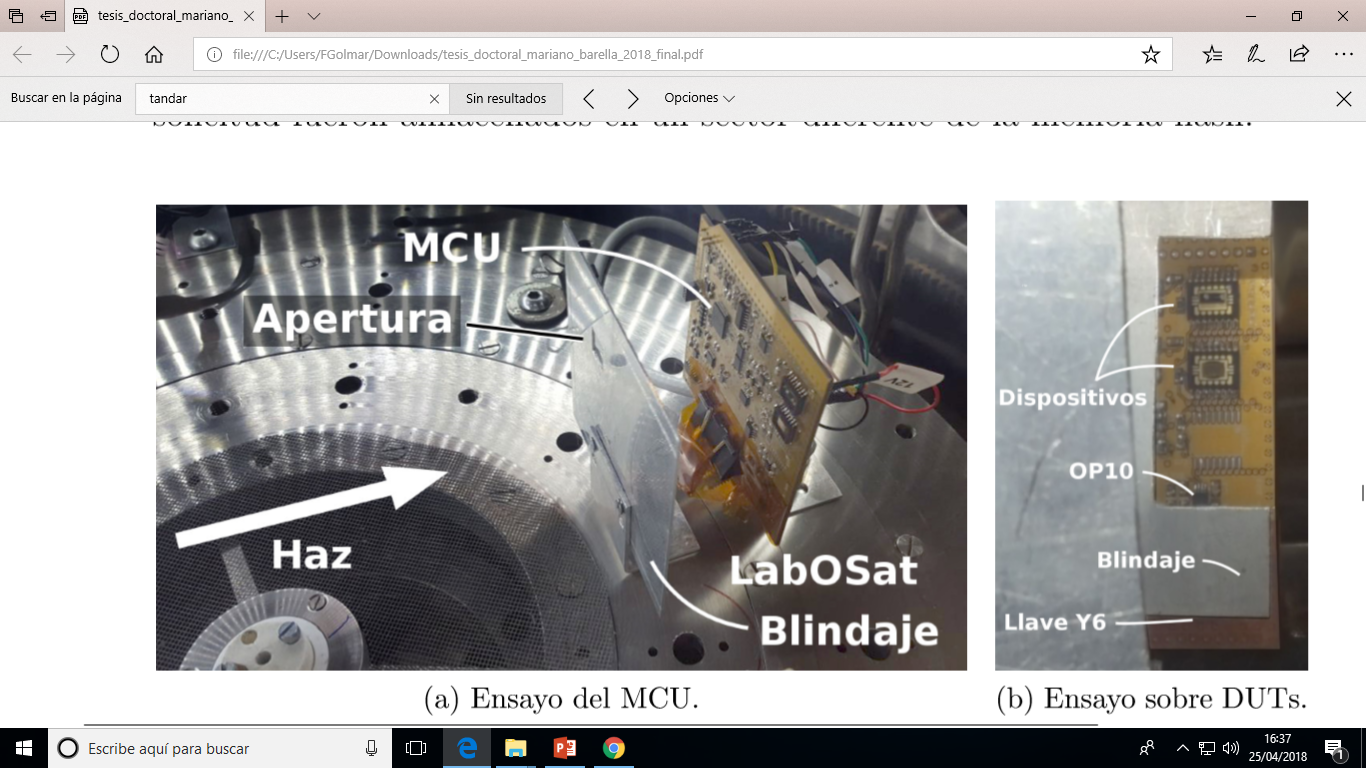 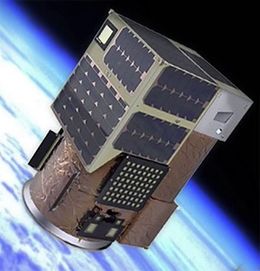 ‹#›
http://labosat.unsam.edu.ar
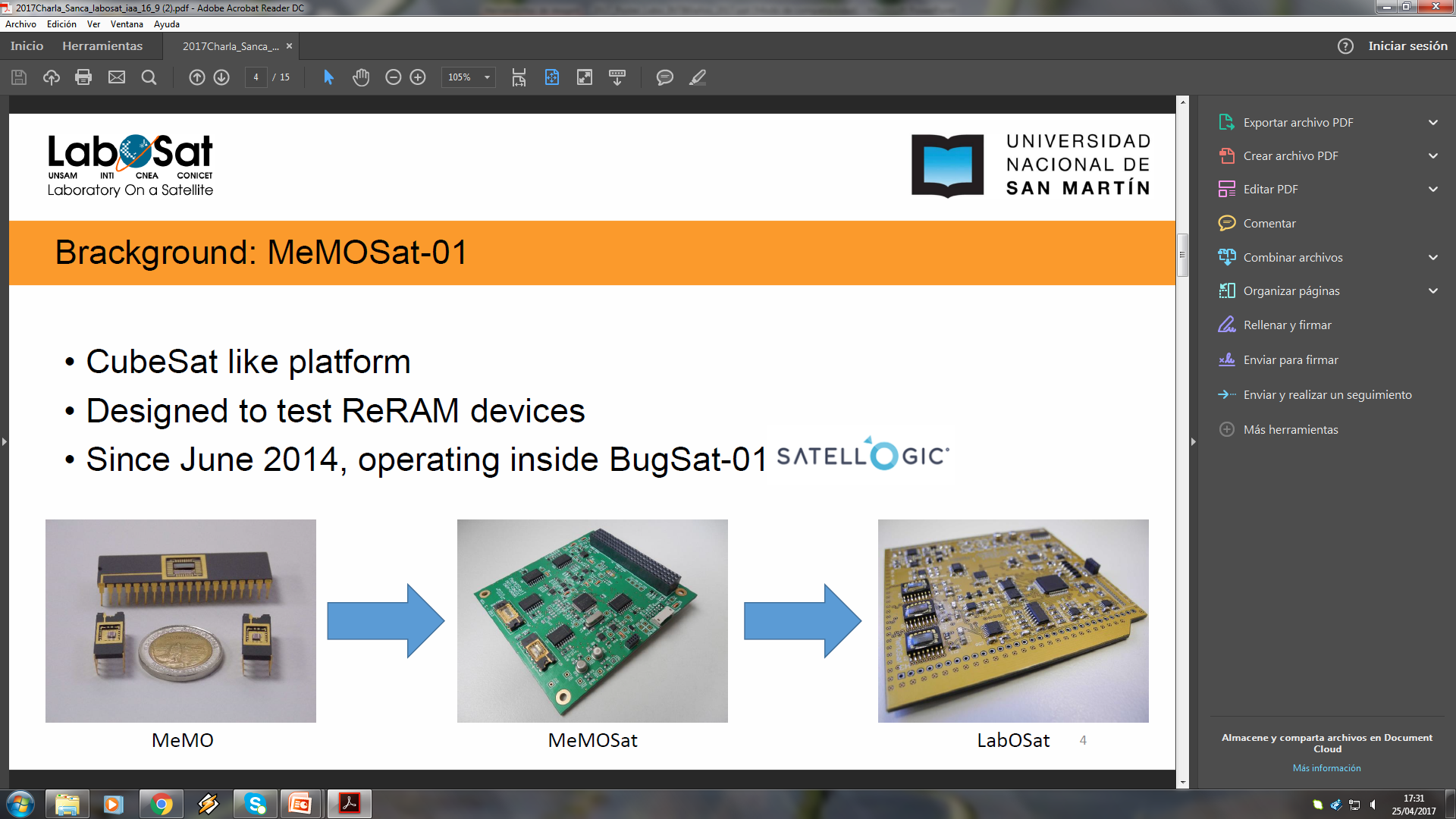 Carga útil@LabOSat
Dosimetros: 					FI.UBA
TiO2 memristors single:  		INL/MeMOSat
TiO2 memristors Xbar: 		MeMOSat
HfO memristors: 				CIC_nanoGUNE/MeMOSat
YBCO memristors: 			Turku-DF.UBA
ZnO transistors: 				CIC_nanoGUNE
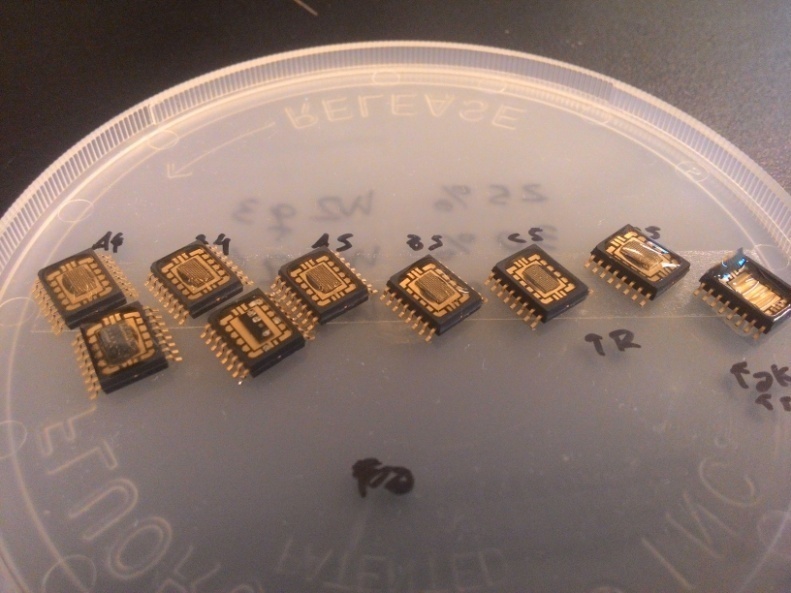 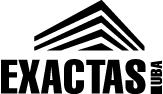 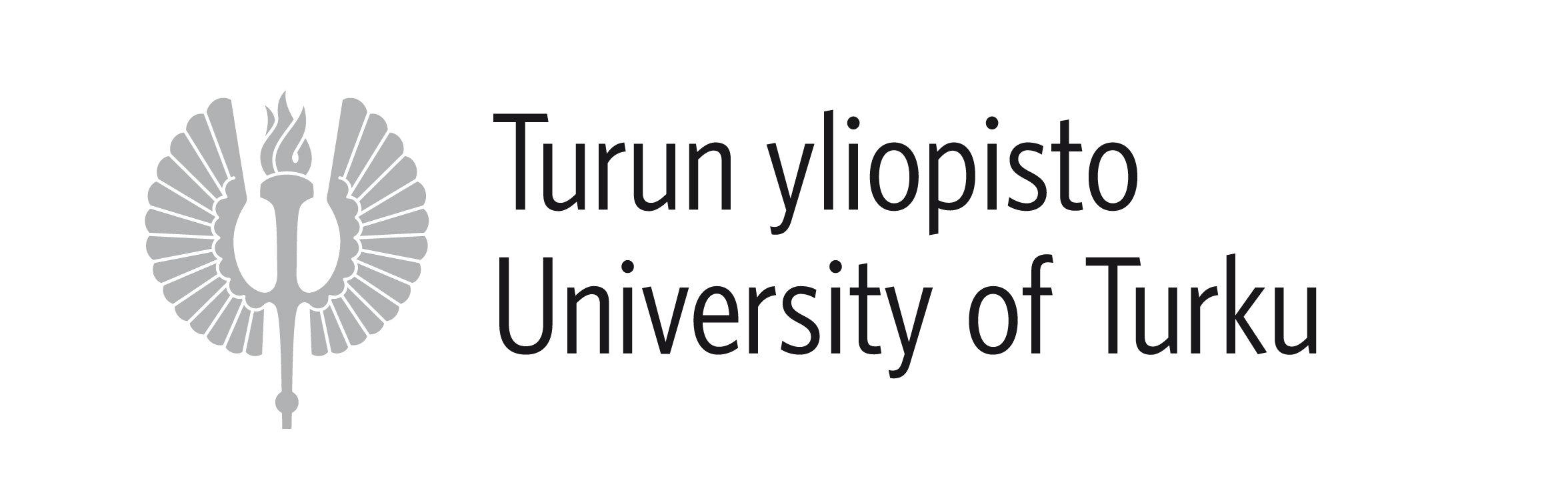 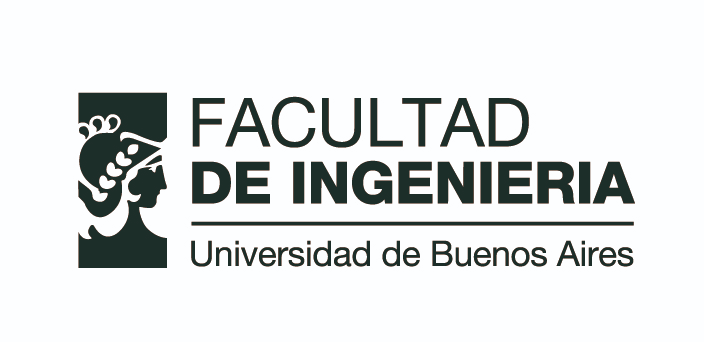 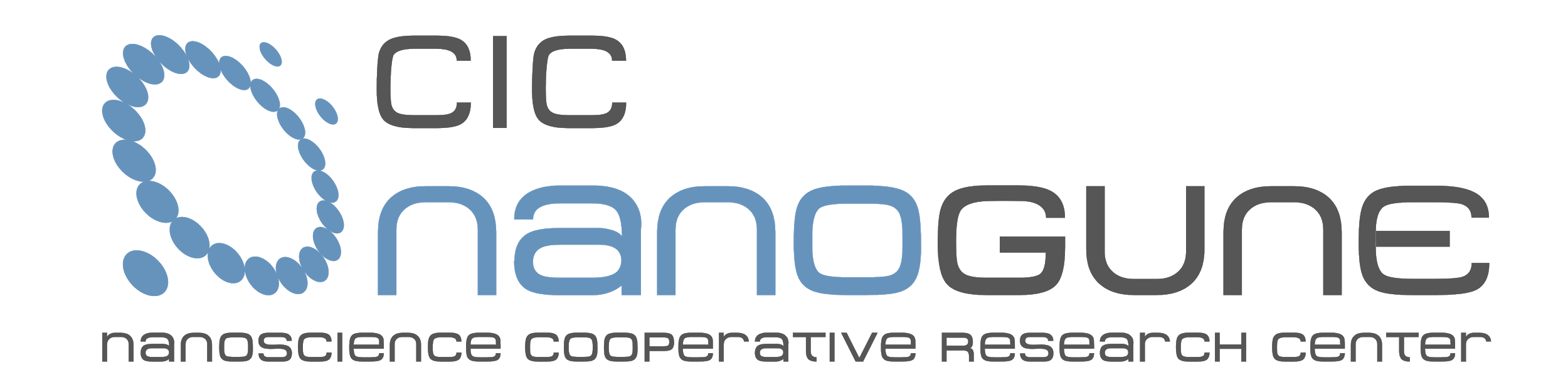 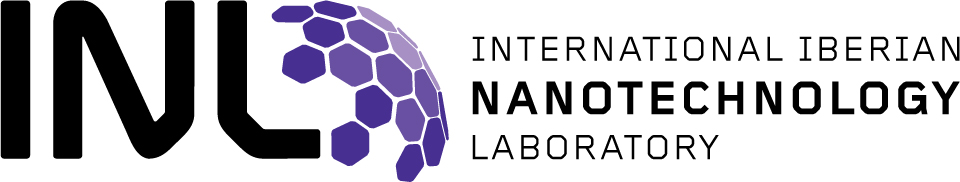 ‹#›
http://labosat.unsam.edu.ar
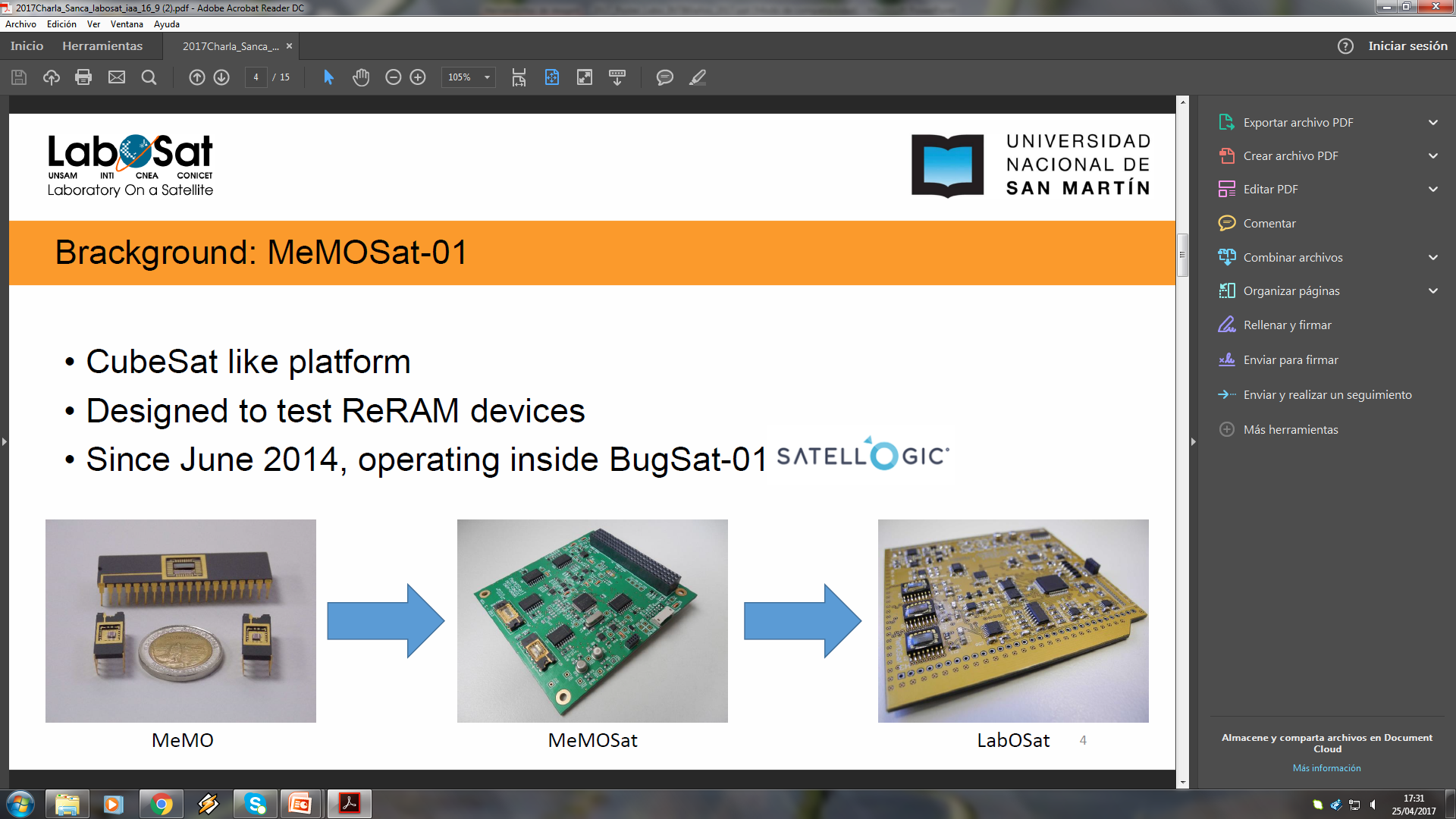 Misiones
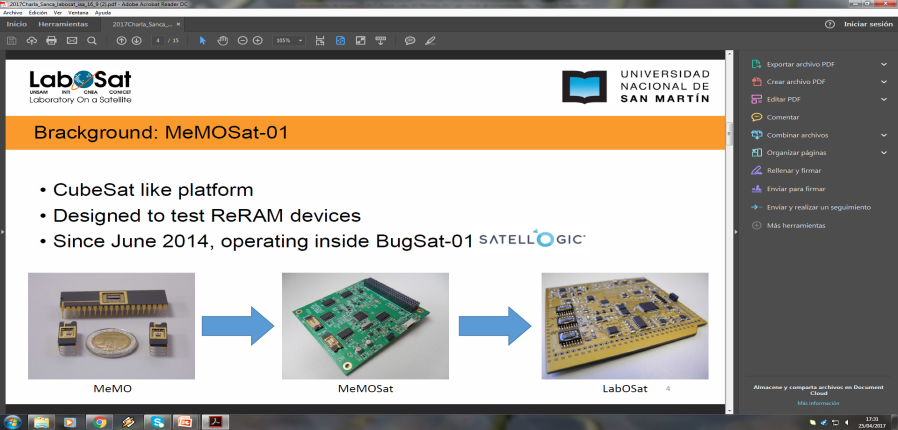 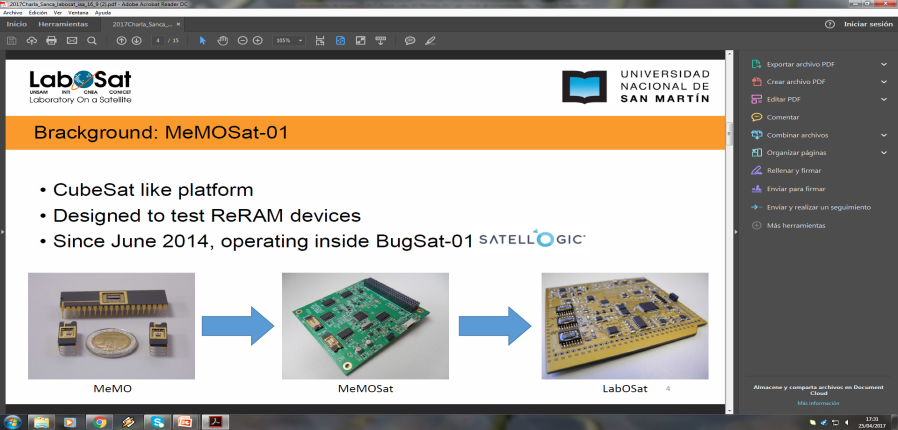 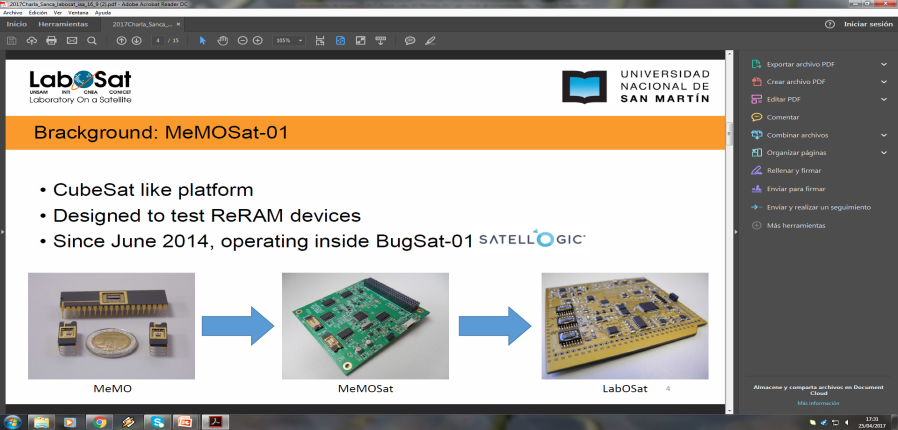 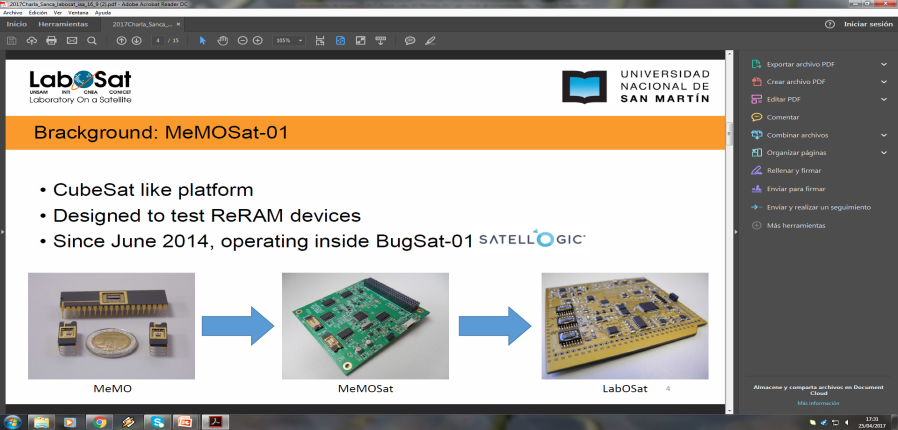 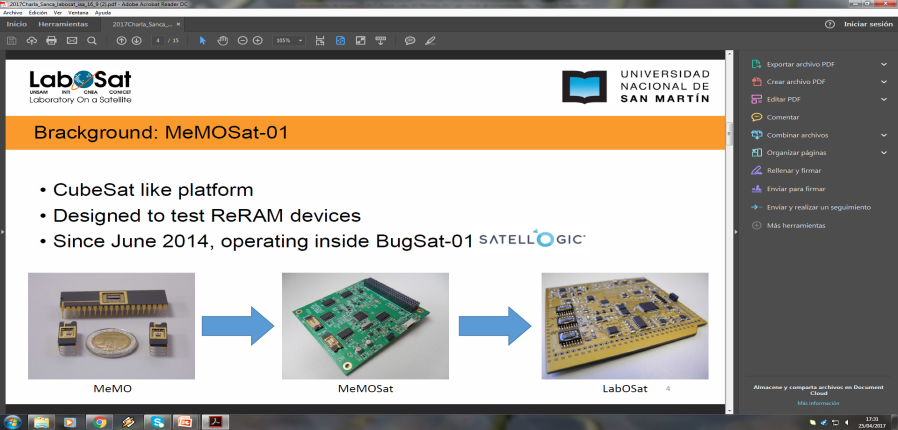 Junio 2014: 
MeMOSat_01 en TiTA@620km:				HfO
Mayo  2016  LabOSat_01	 
LabOSat en Fresco @ ~ 500km:			LCMO
LabOSat en Batata @ ~ 500km:				TiO2 
TFT-ZnO
Junio  2017  
LabOSat en MilaneSAT@500km ALIVE
Febrero 2018 
LabOSat(x3) en Ada y Maryam
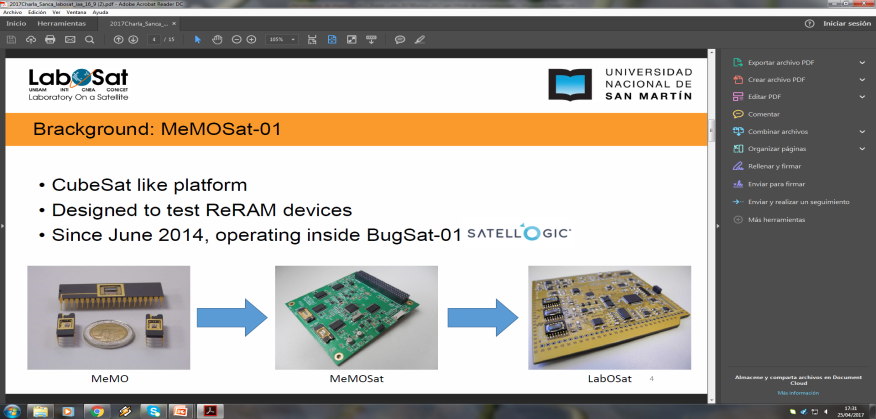 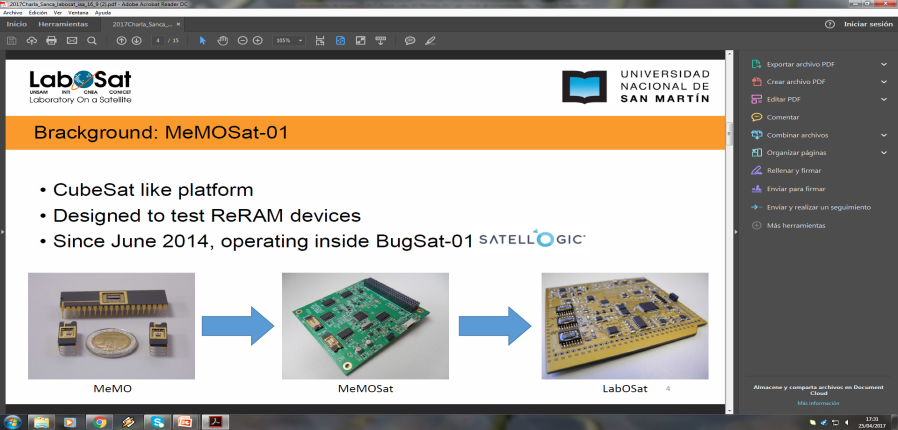 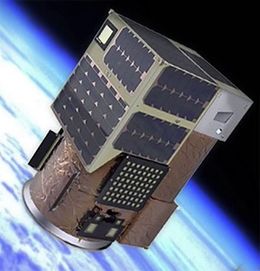 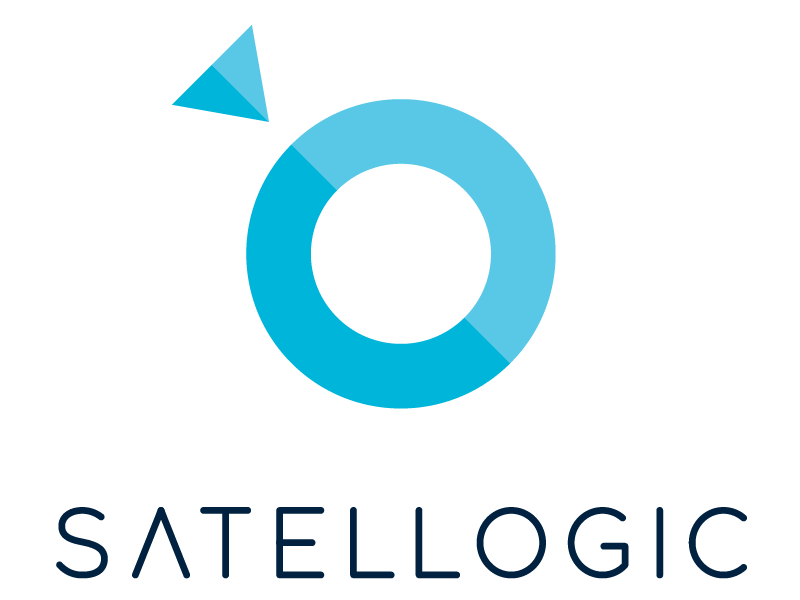 ‹#›
http://labosat.unsam.edu.ar
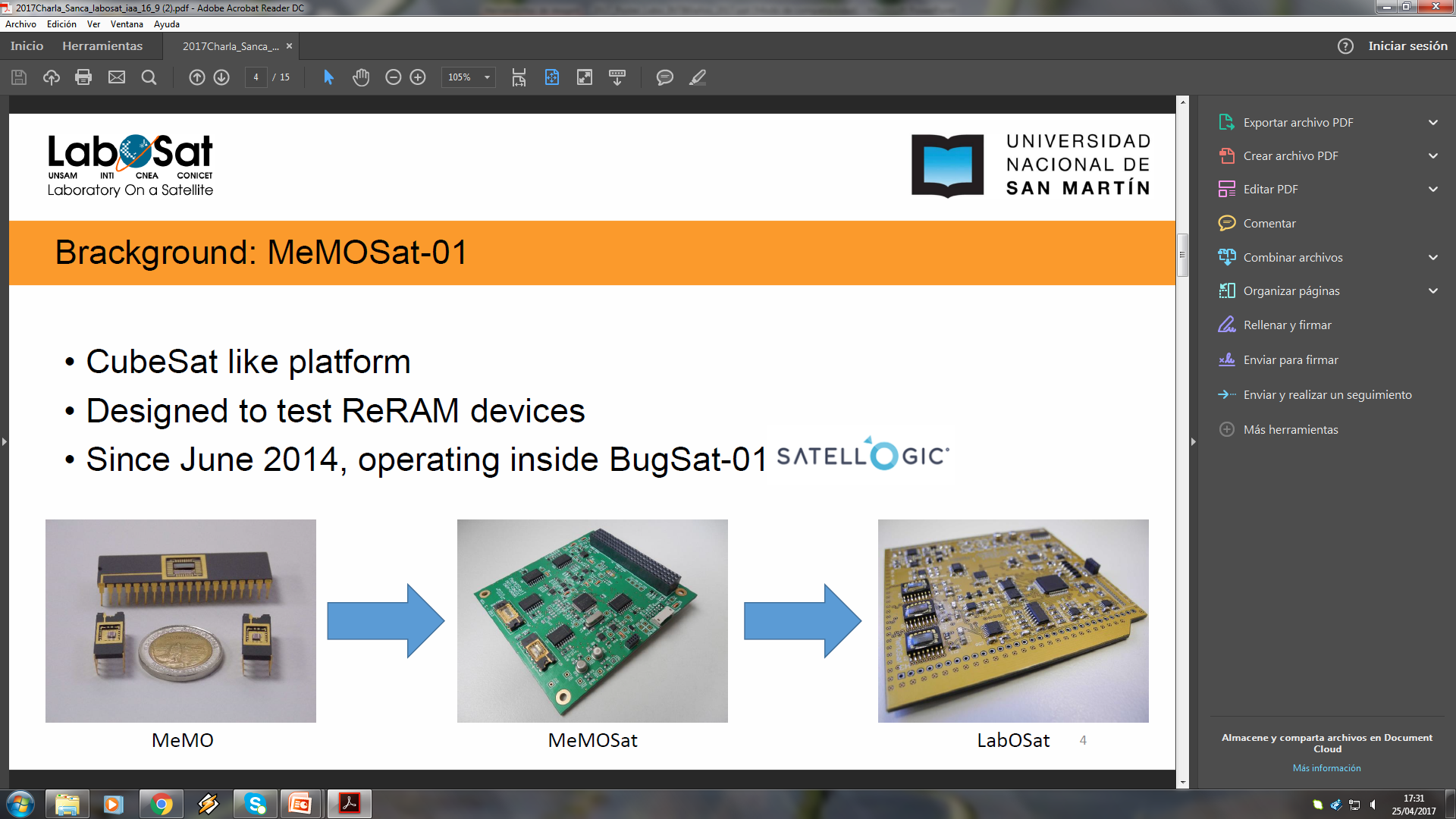 Futura carga 
útil@LabOSat
HfO memristors:   	Palermo, Italia
TaO memristors:   	Palermo, Italia

SiPM:					LabOSat
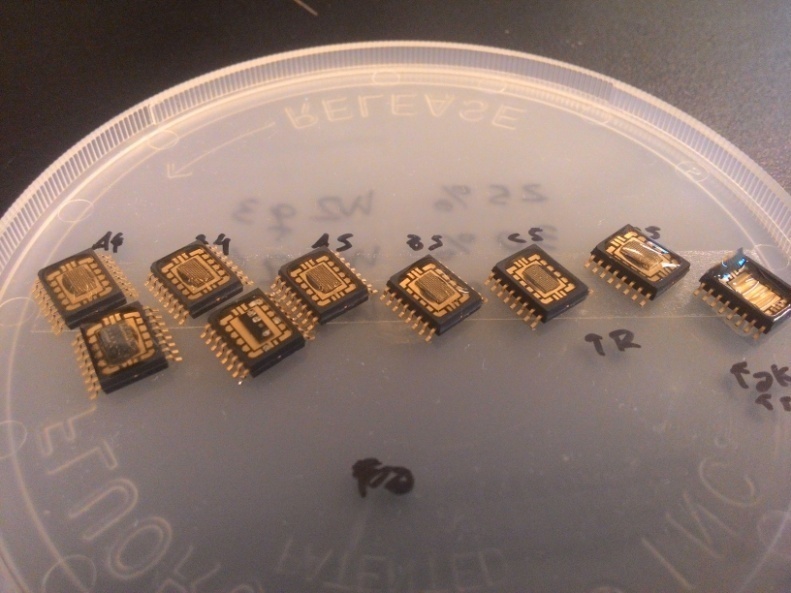 ‹#›
http://labosat.unsam.edu.ar
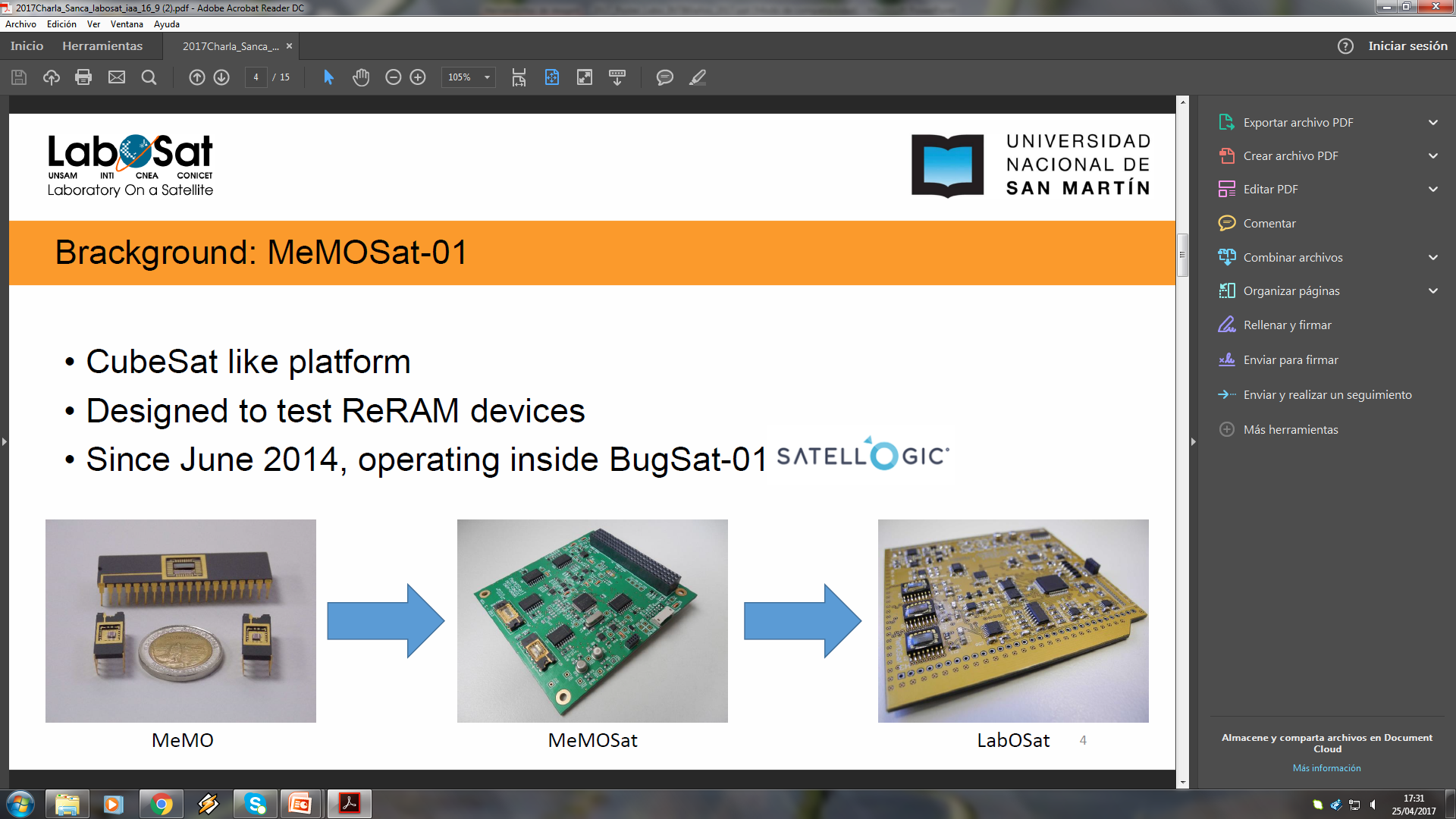 SiPM: 
Fotomultiplicador de Si
Nuevo fotosensor rápido sensible a fotones individuales 
Tecnología de estado sólido 
Liviano 
Volumen bajo 
Mayor robustez mecánica que los Tubo Fotomultiplicador 
Insensible a los campos magnéticos 
Habilitar la tecnología de SiPM para aplicaciones espaciales
A bordo de satélites de Satellogic 
Futuras aplicaciones de los SiPM en órbita:
Fotoquímica, biofotónica, física
‹#›
http://labosat.unsam.edu.ar
[Speaker Notes: bioasasasas]
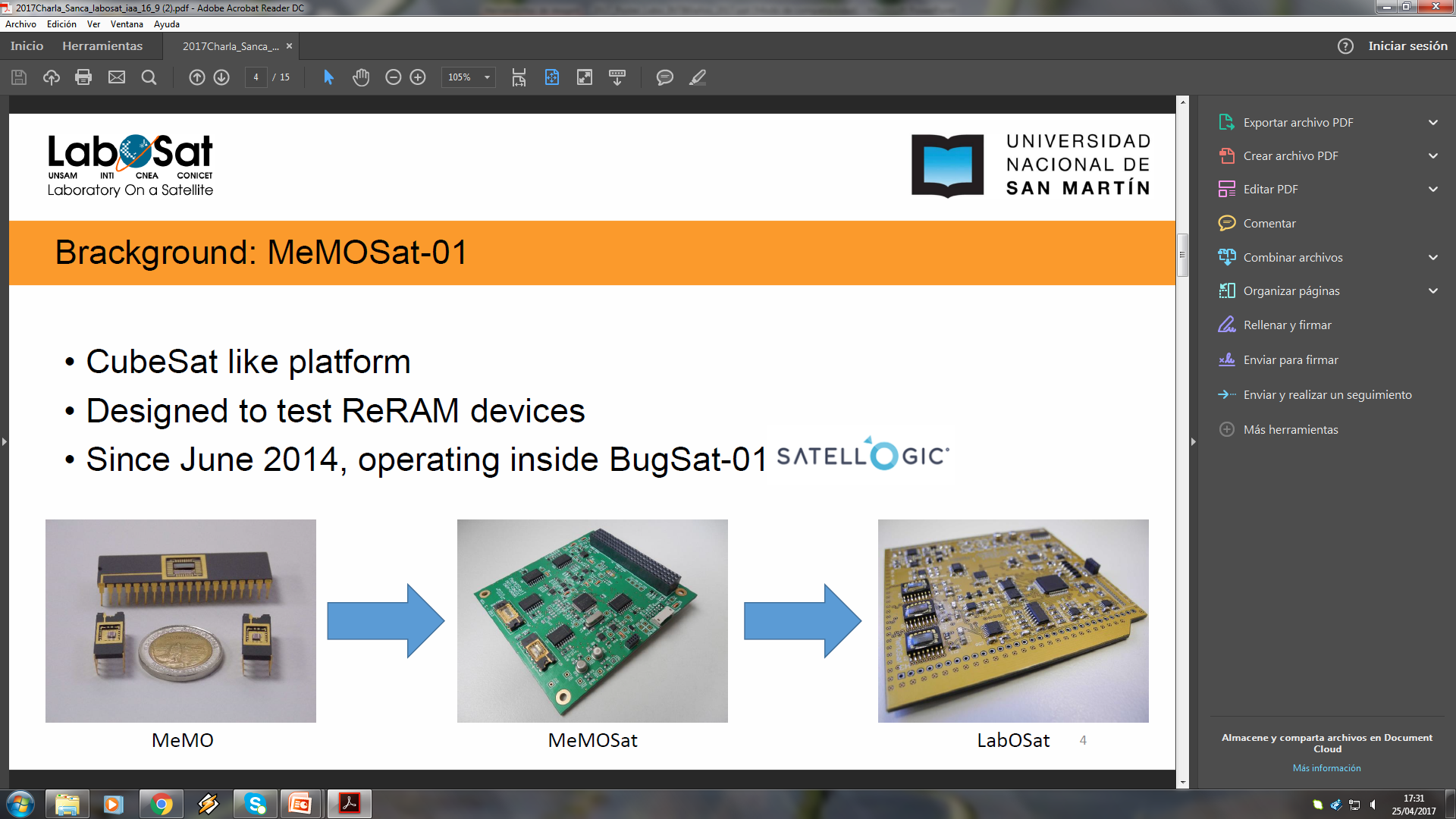 Primera misión
Aprendimos y validamos:
Polarización (DC bias voltage)	
Packing
Readout electronics
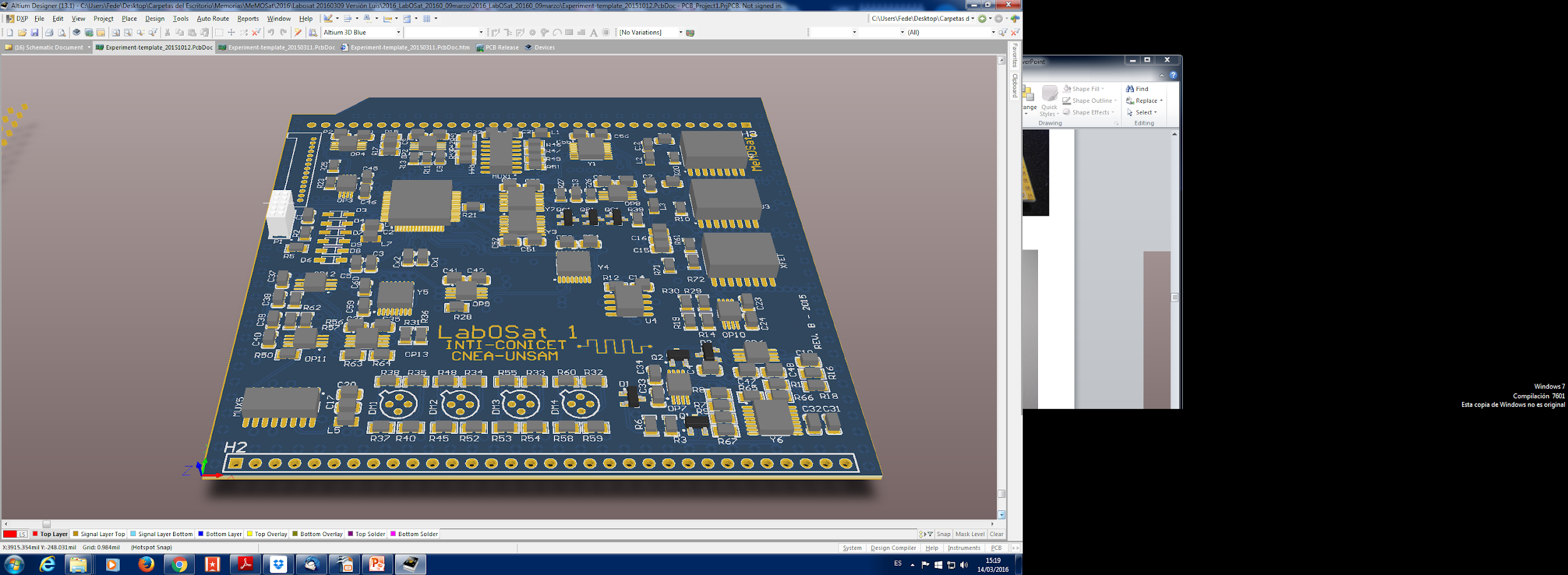 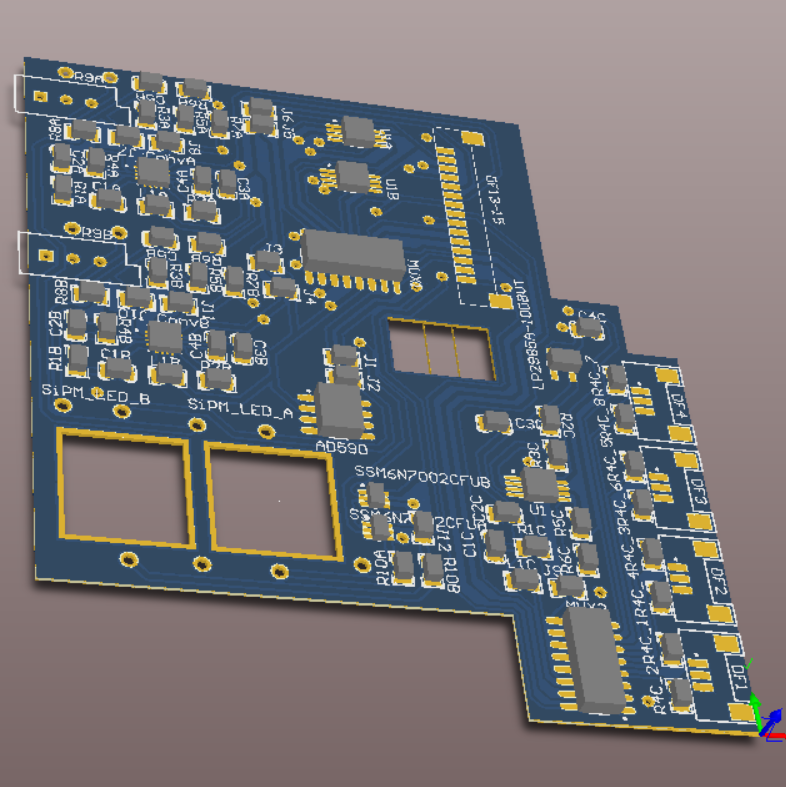 ‹#›
http://labosat.unsam.edu.ar
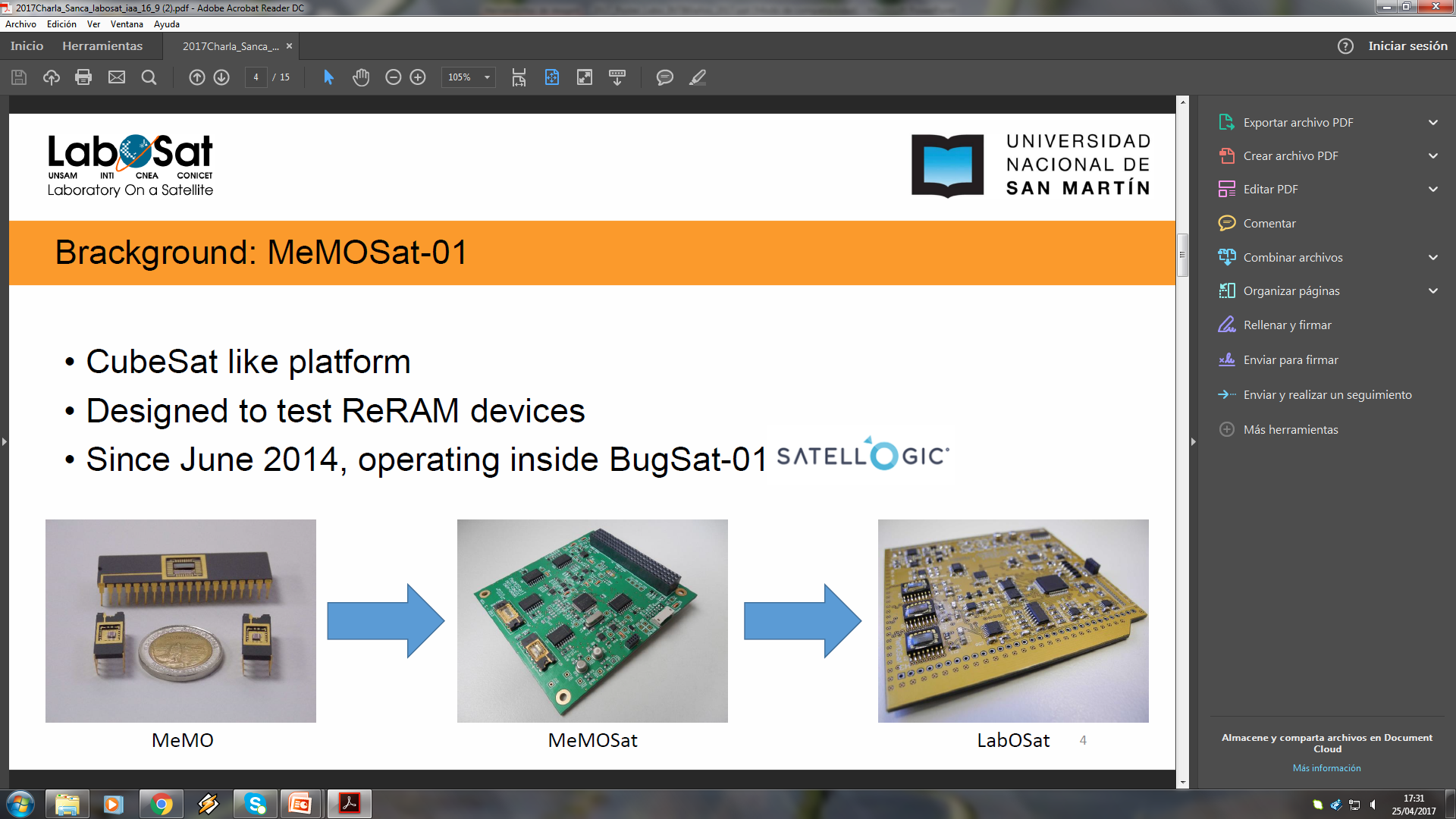 Nuestras posibilidades hoy...
dispositivos 2 terminales
dispositivos 3 terminales
sensores
dosimetría
…propuestas de nuevos experimentos…?
Federico Golmar
fgolmar@unsam.edu.ar
‹#›
http://labosat.unsam.edu.ar